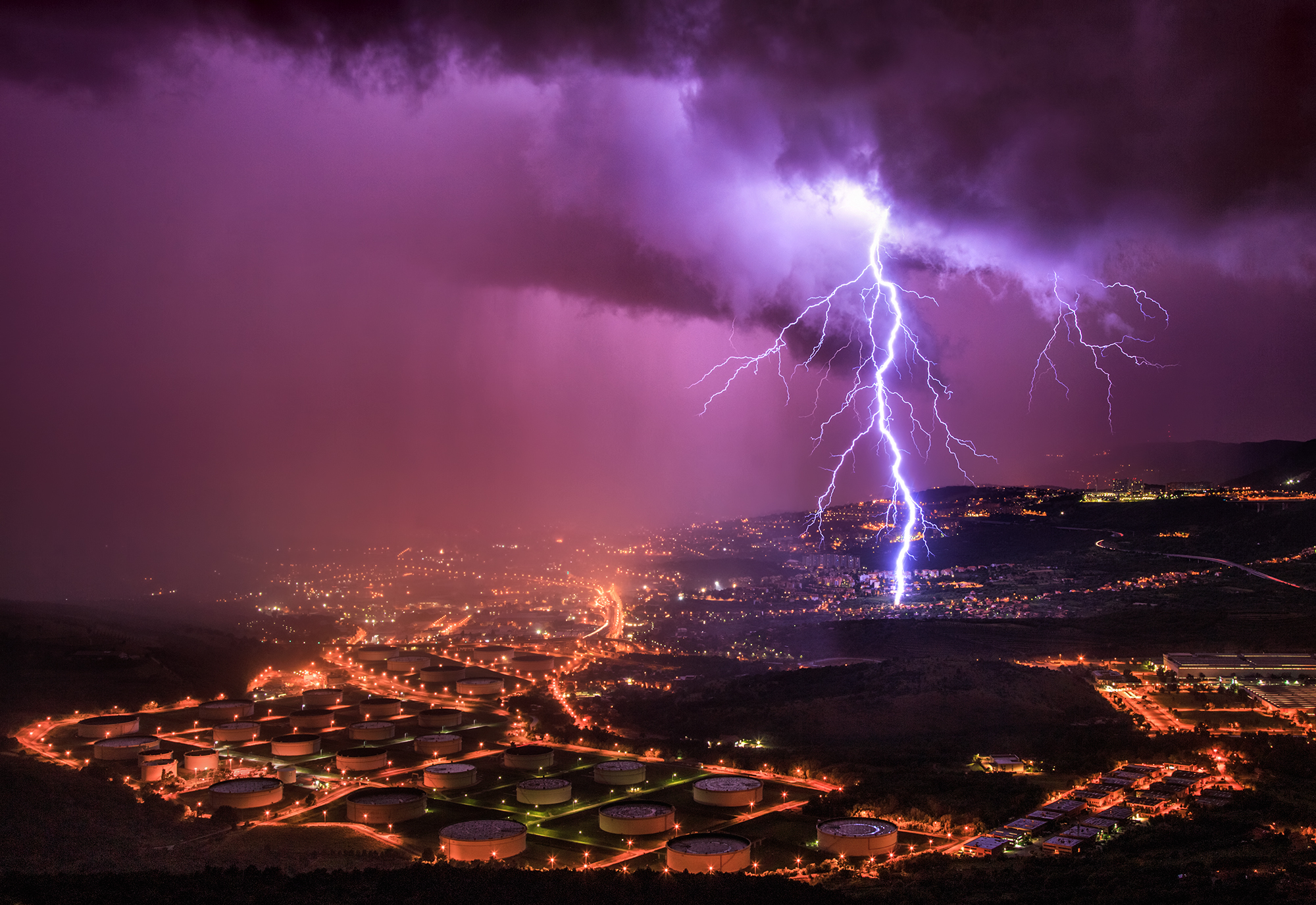 Why do we get
Lightning?
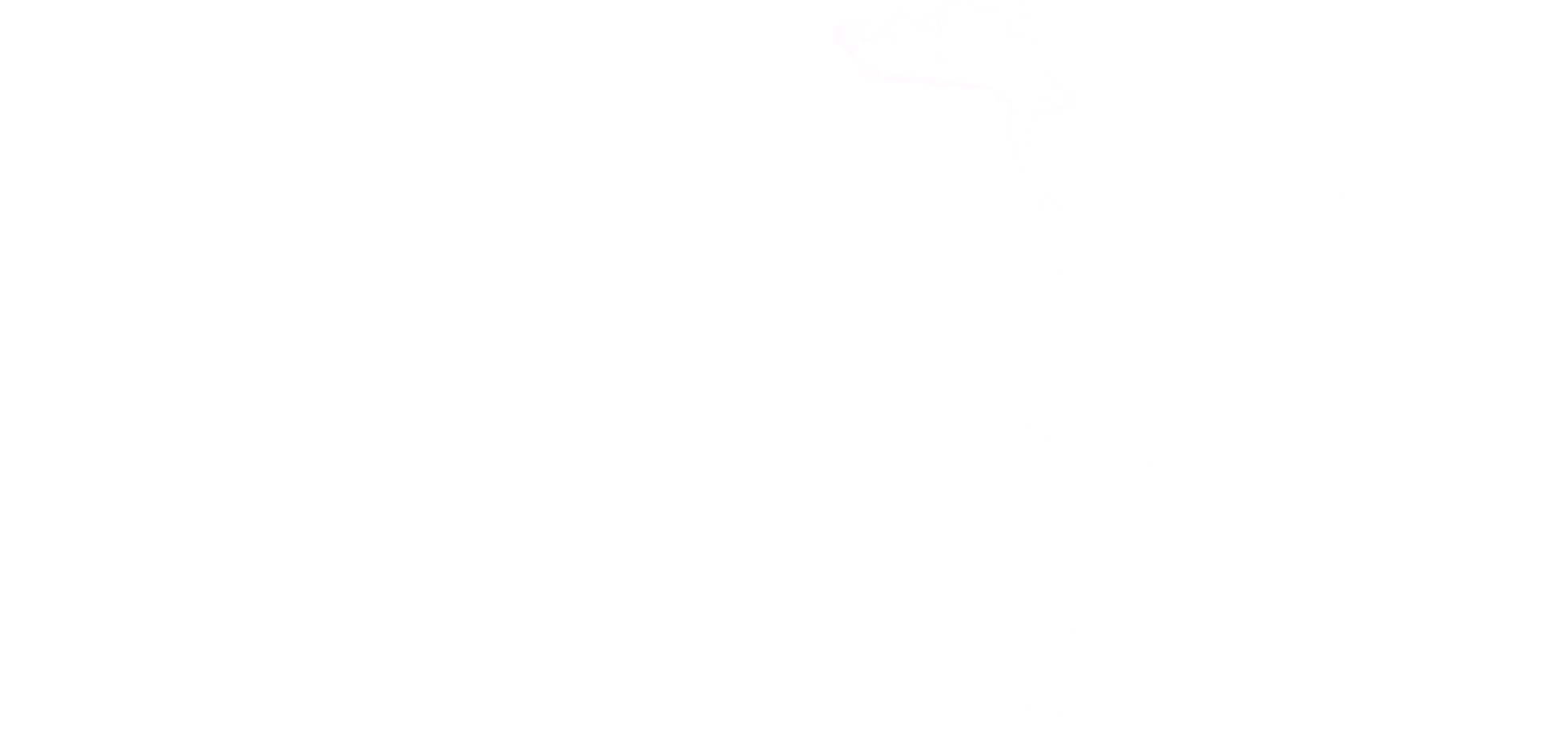 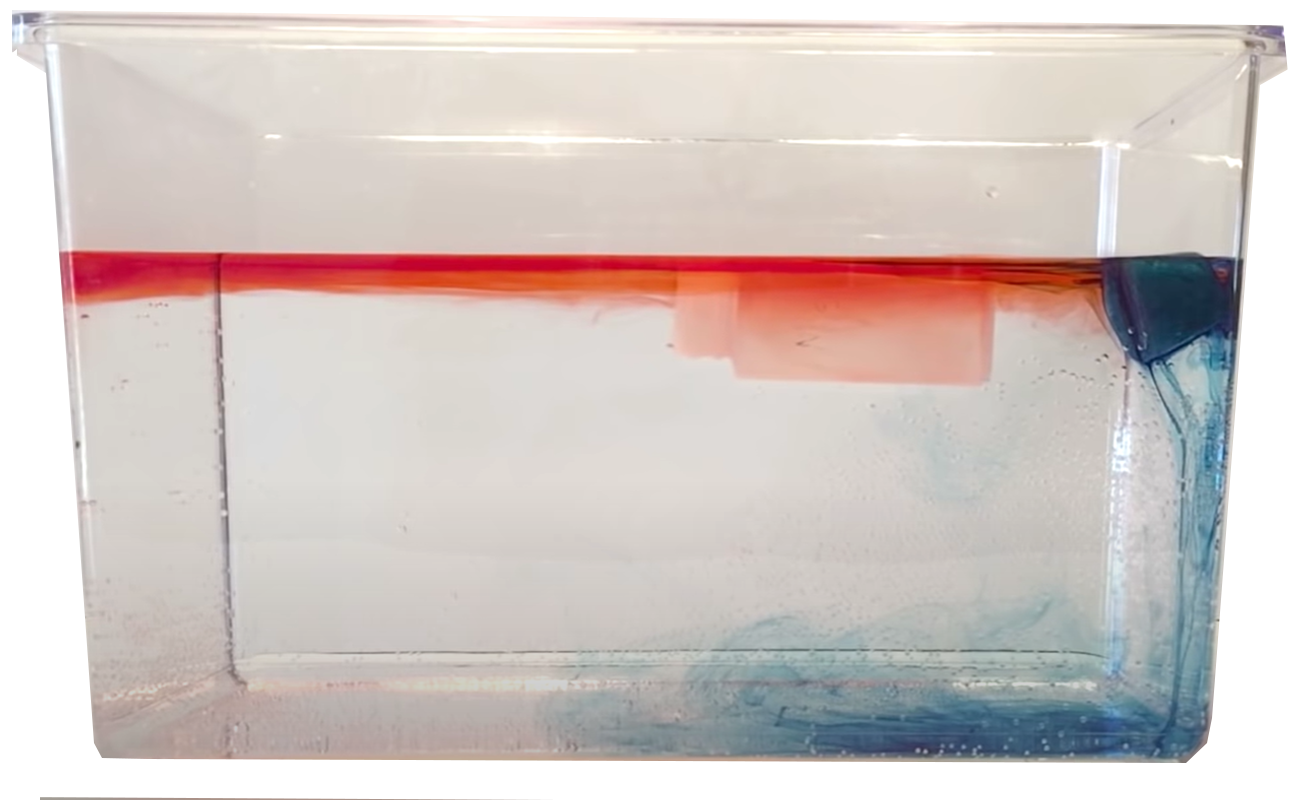 https://www.youtube-nocookie.com/embed/yBBVSTBLRNk?autoplay=1&iv_load_policy=3&loop=1&modestbranding=1&playlist=yBBVSTBLRNk
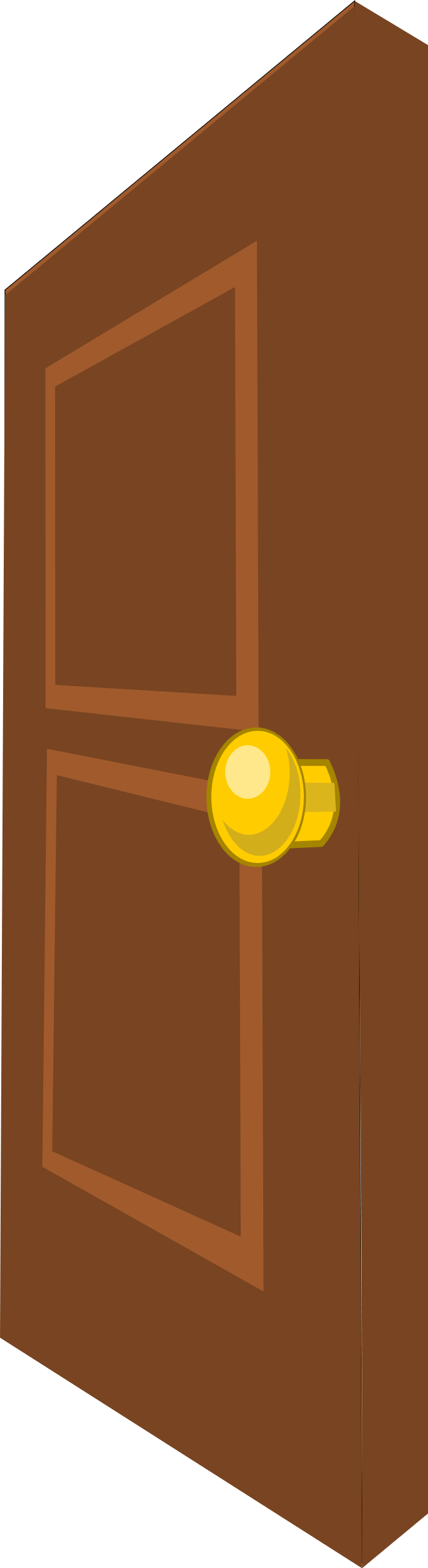 Have you ever walked across a carpet in your socks..
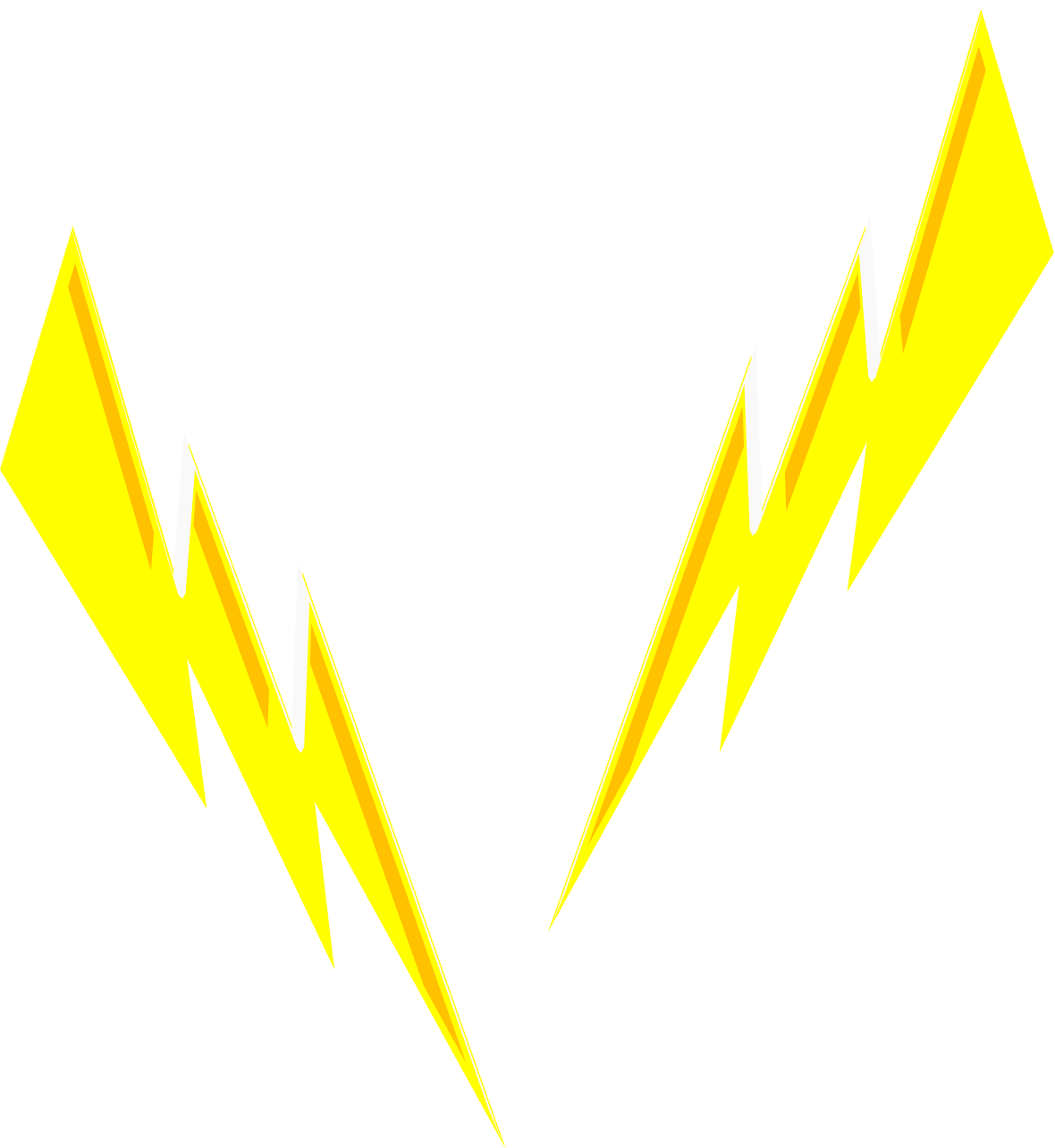 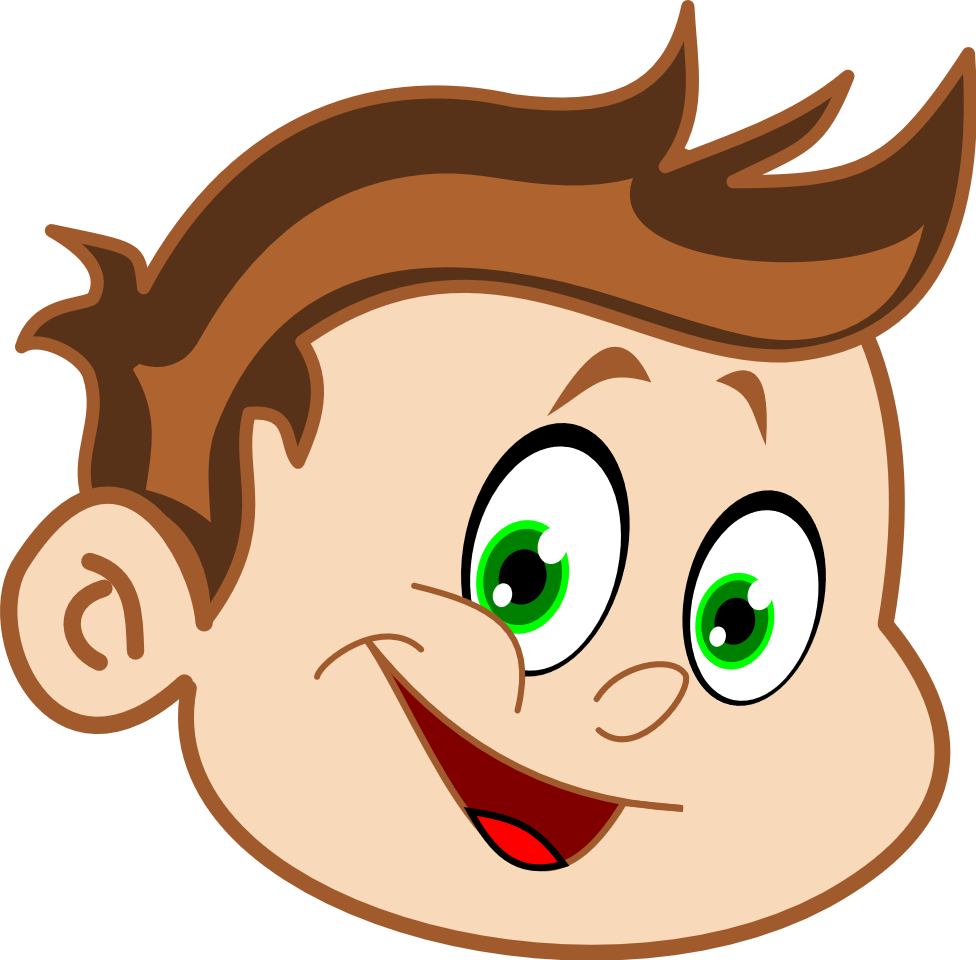 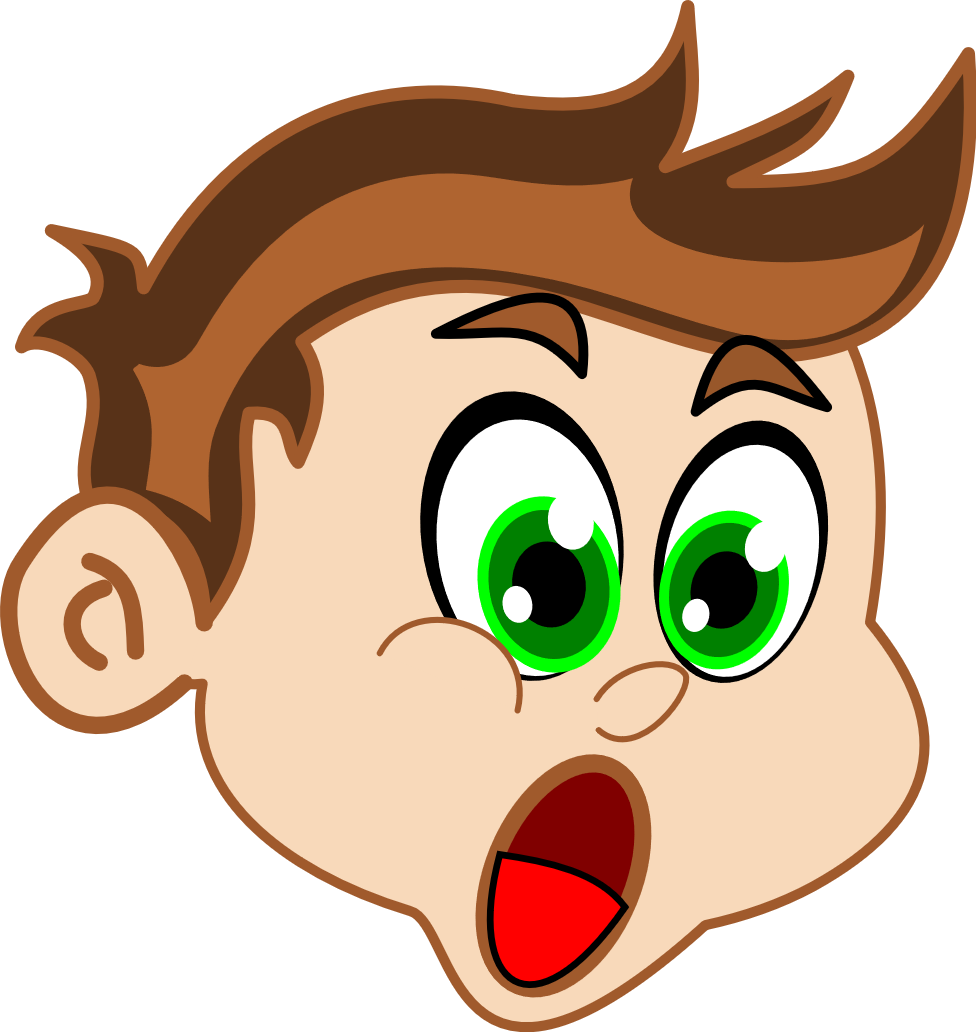 and then touchedthe doorknob?
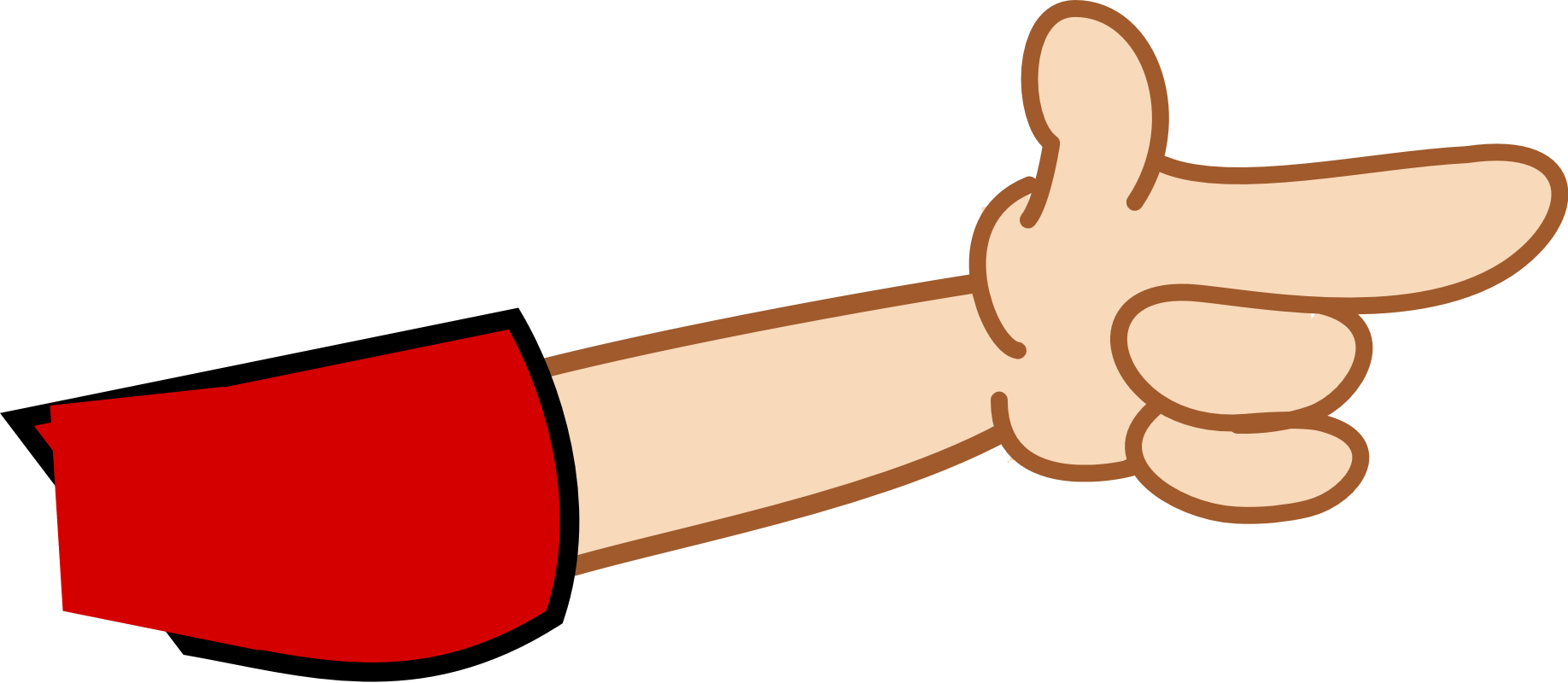 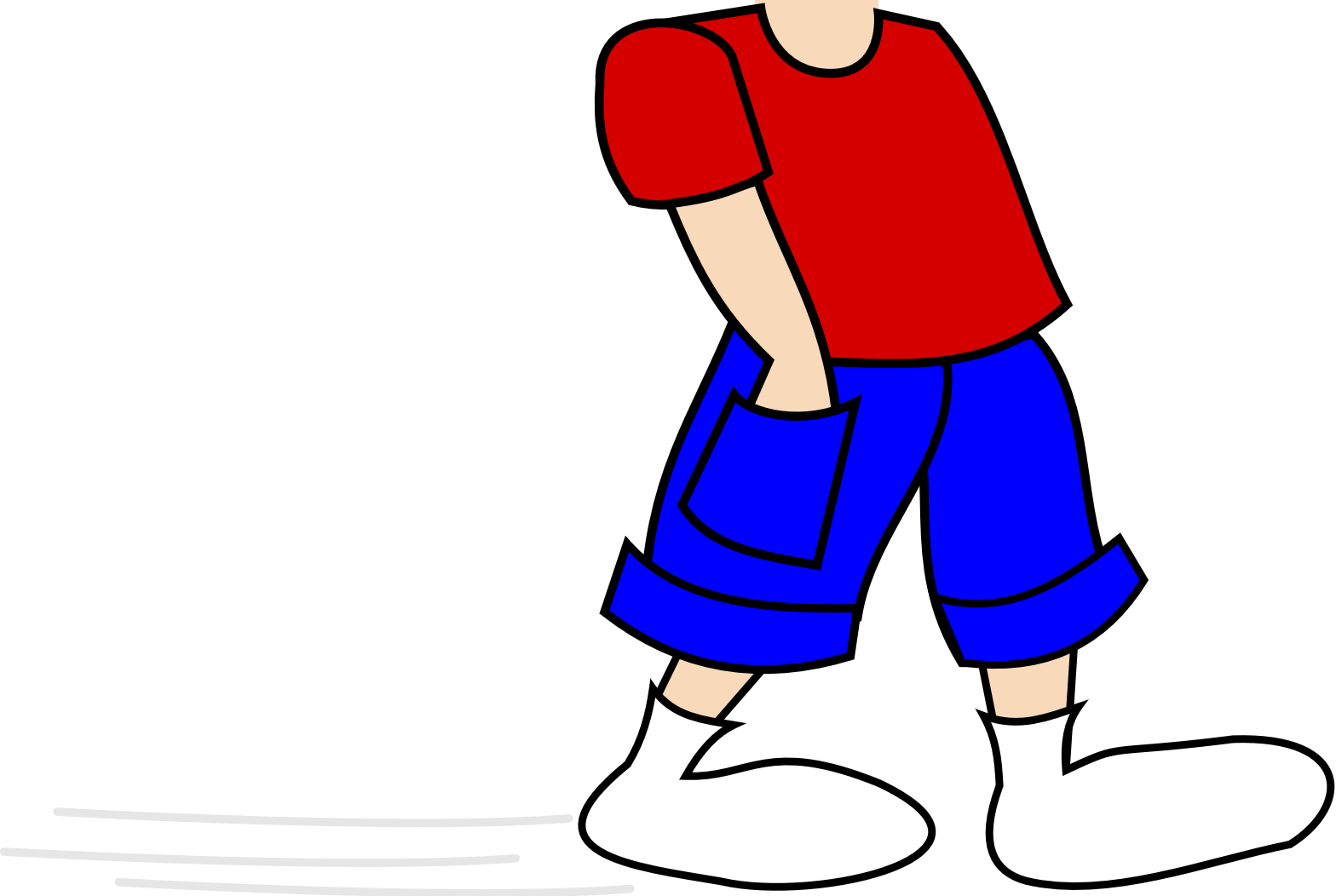 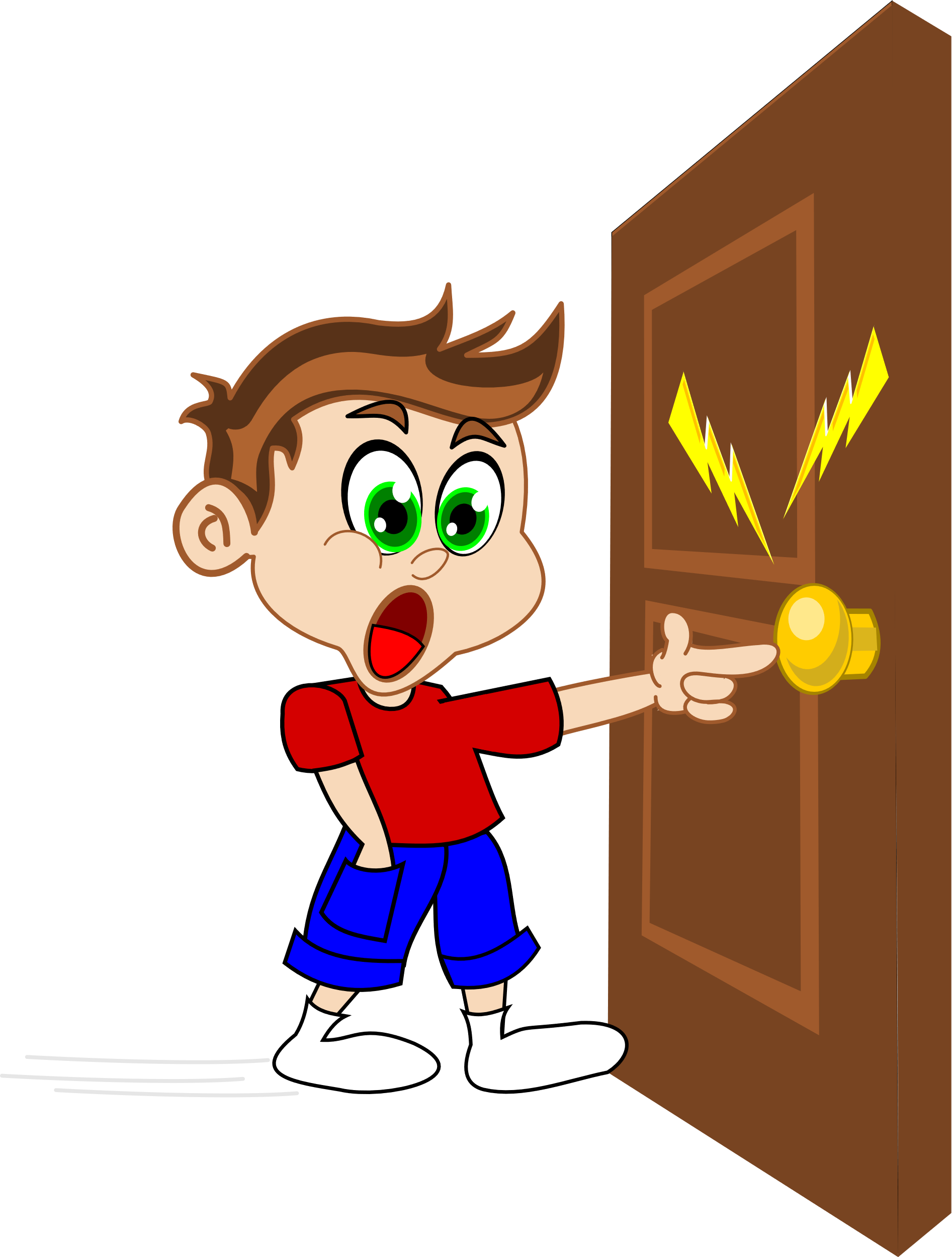 When you rub your feet
on the carpet youare building up static electricity.

Anytime you rub 
two things together,you buildup static electricity.
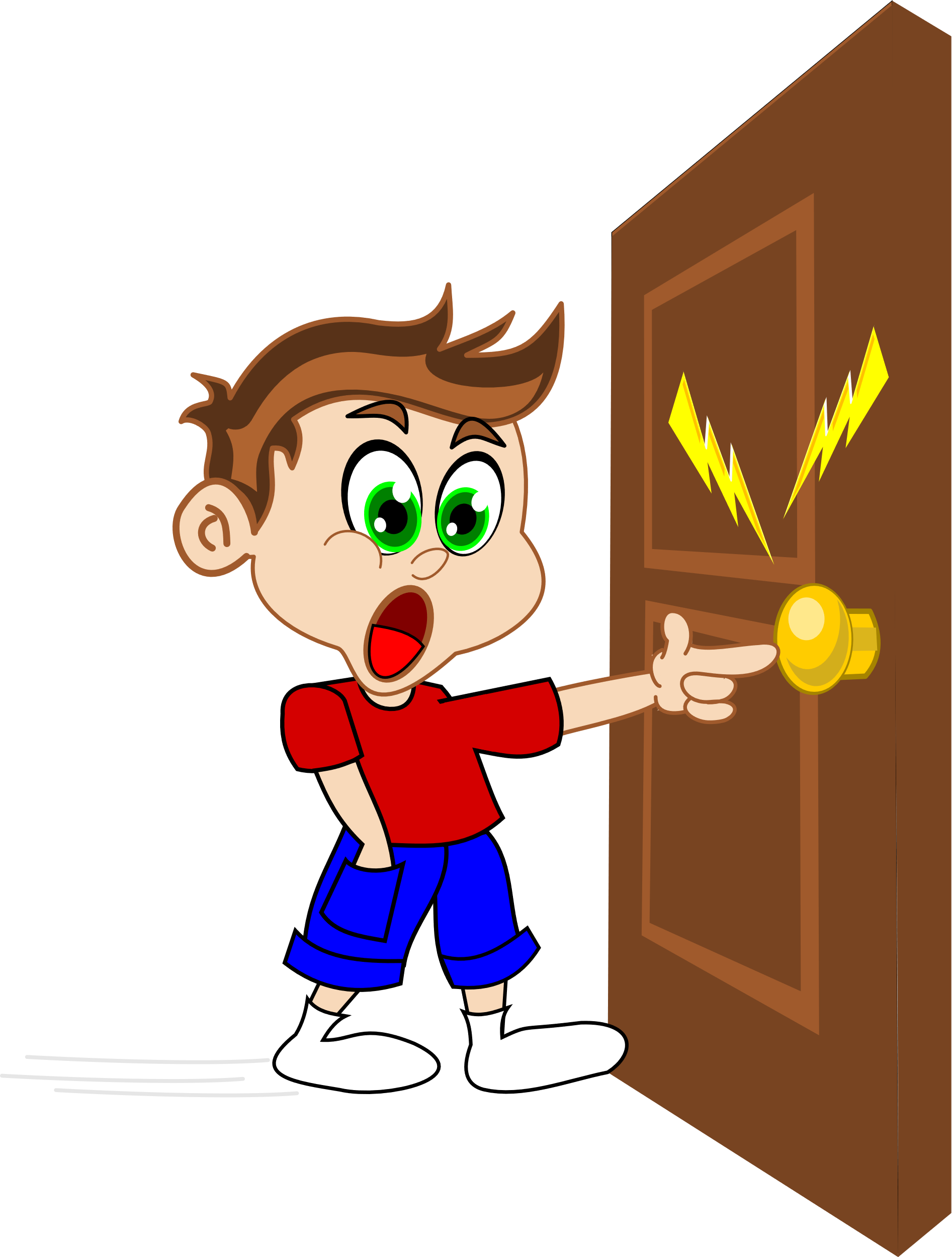 When you rub your feet
on the carpet youare building up static electricity.

Anytime you rub 
two things together,you buildup static electricity.
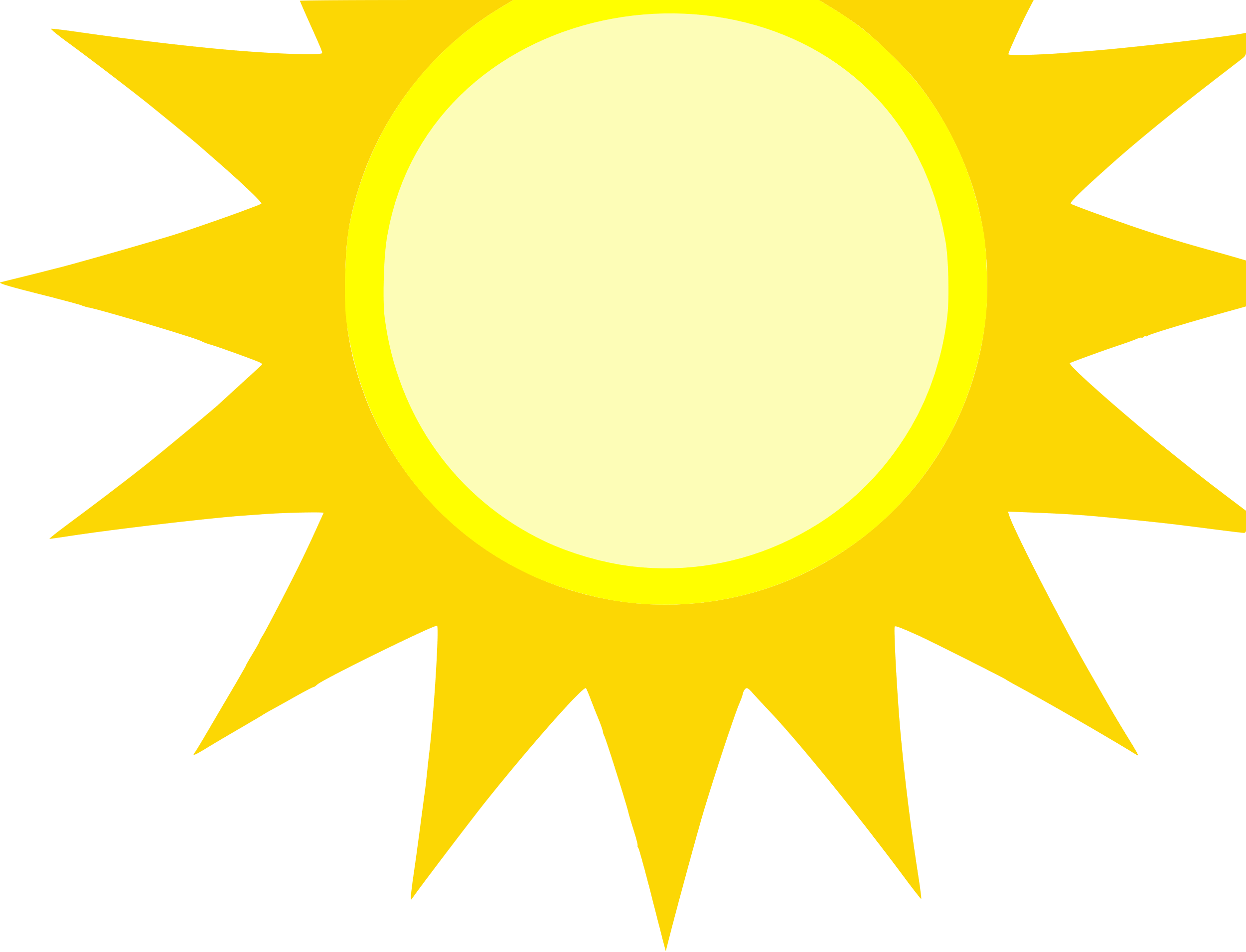 Air on the earth gets heated by the sun.
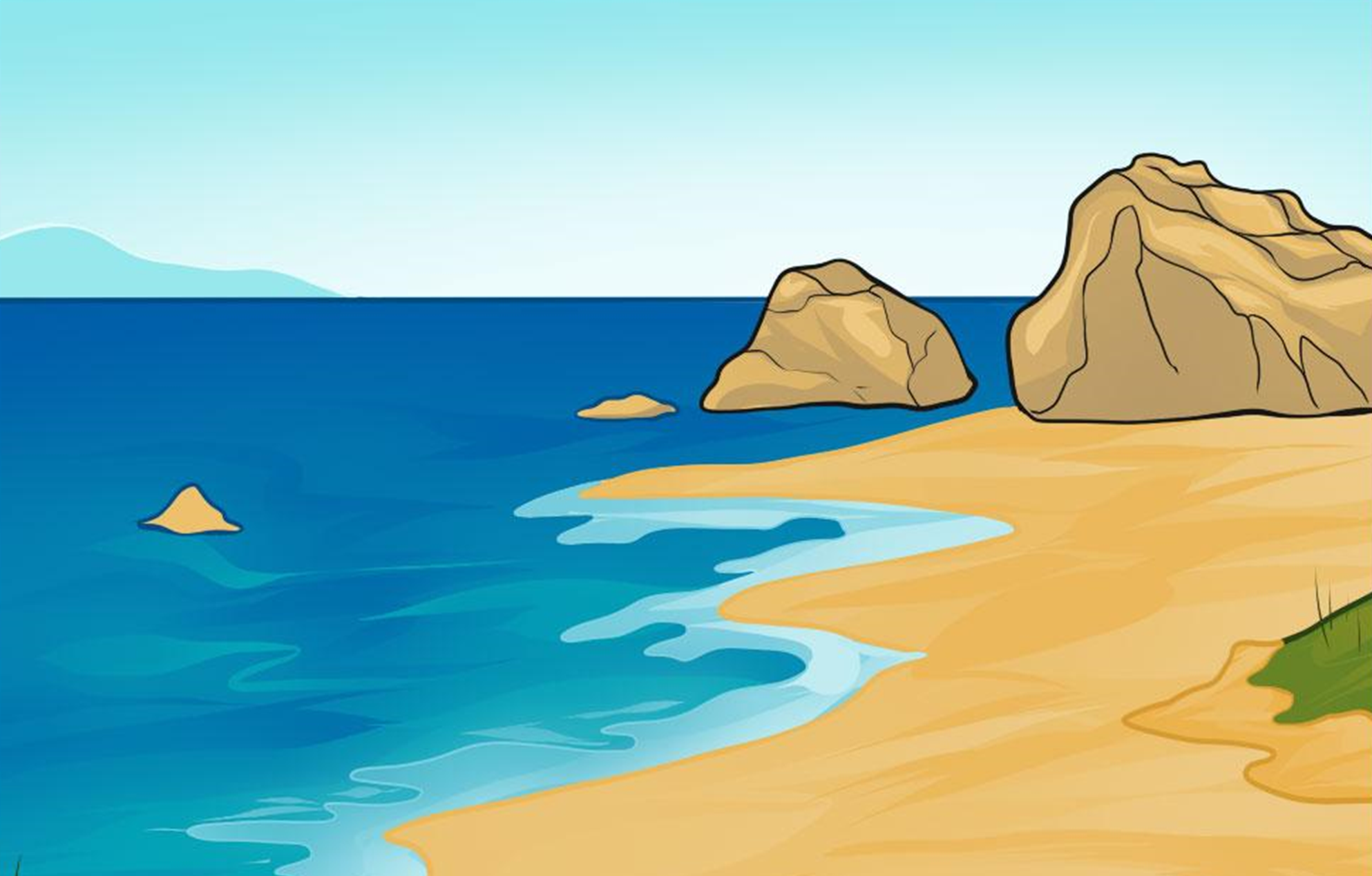 But it does not heat evenly.
Over the oceans it heats slowly
Over land it heats fast.
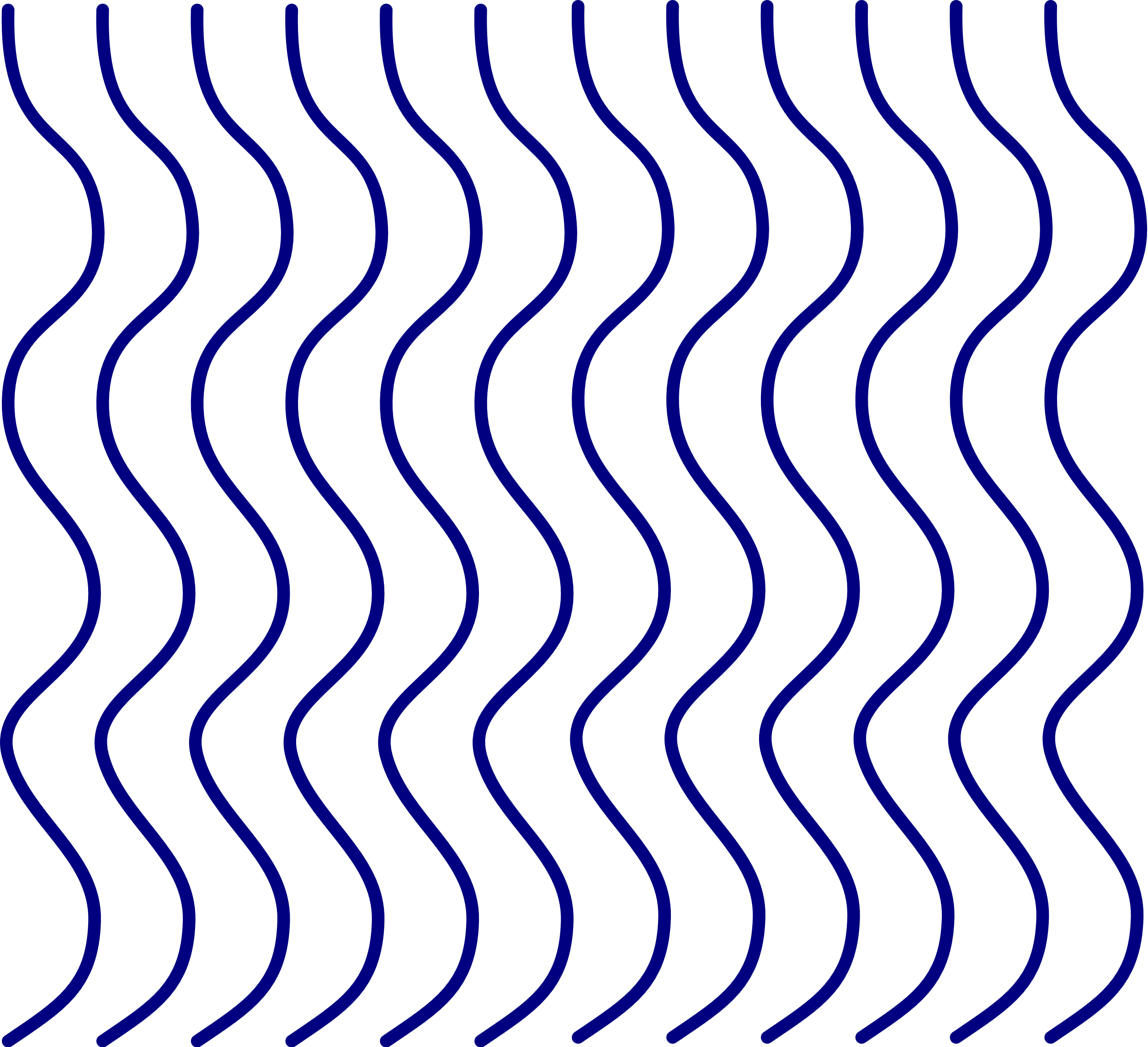 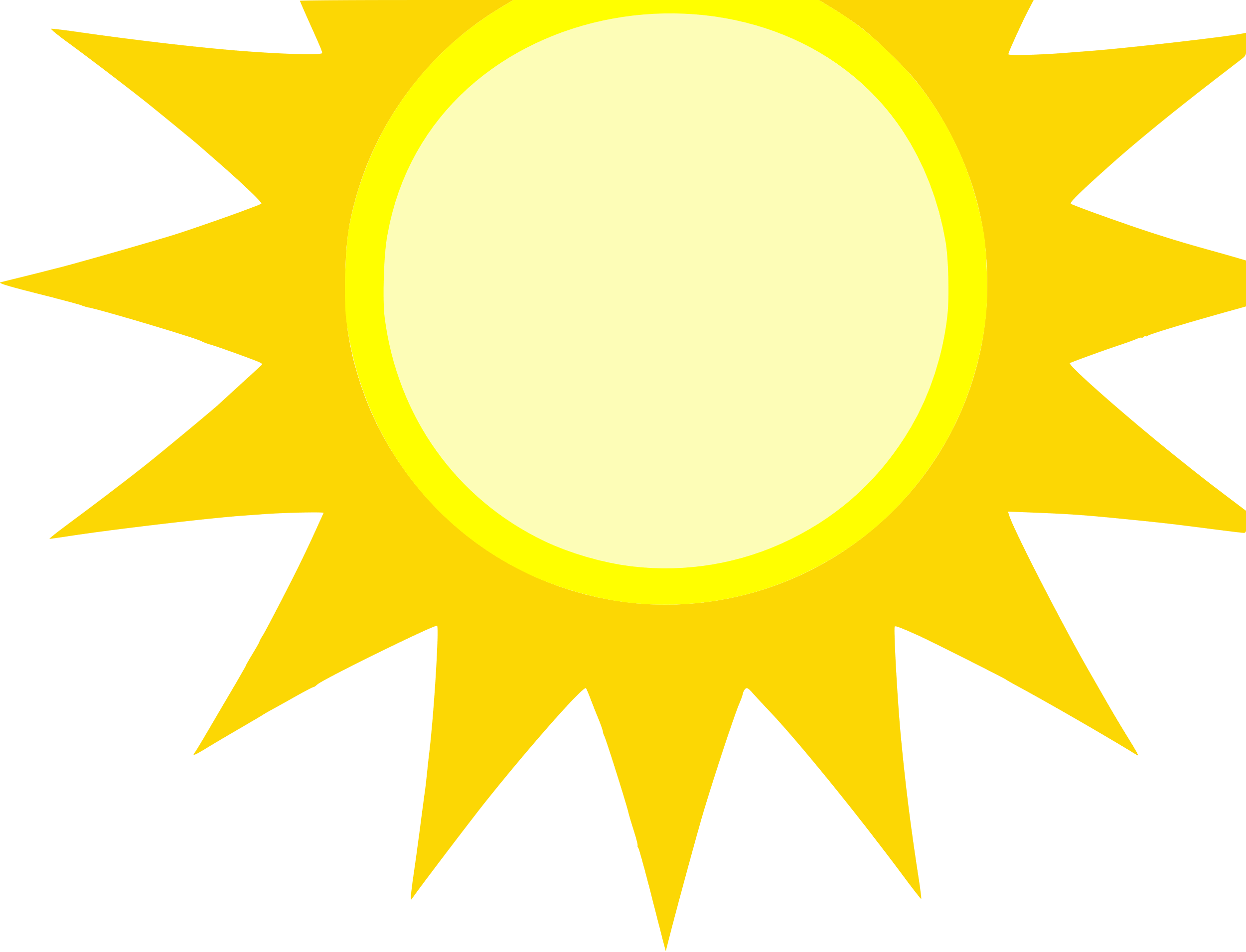 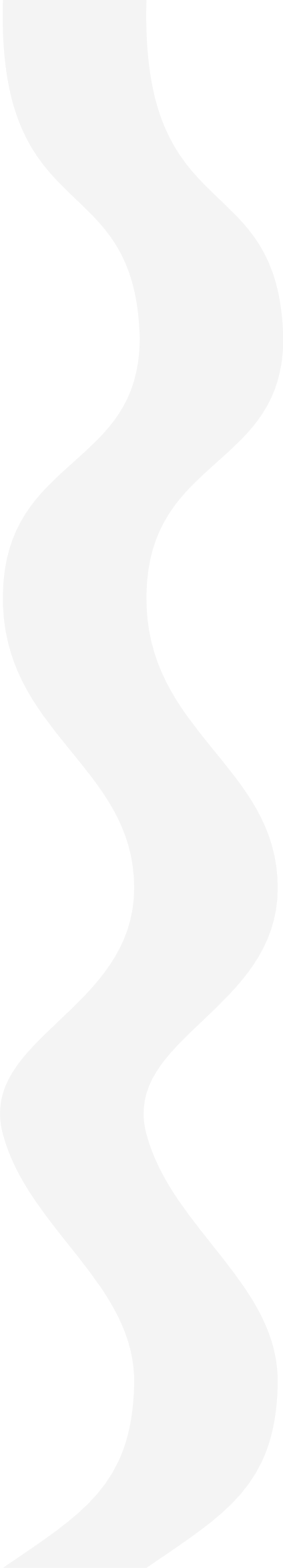 The air over the ocean is cold
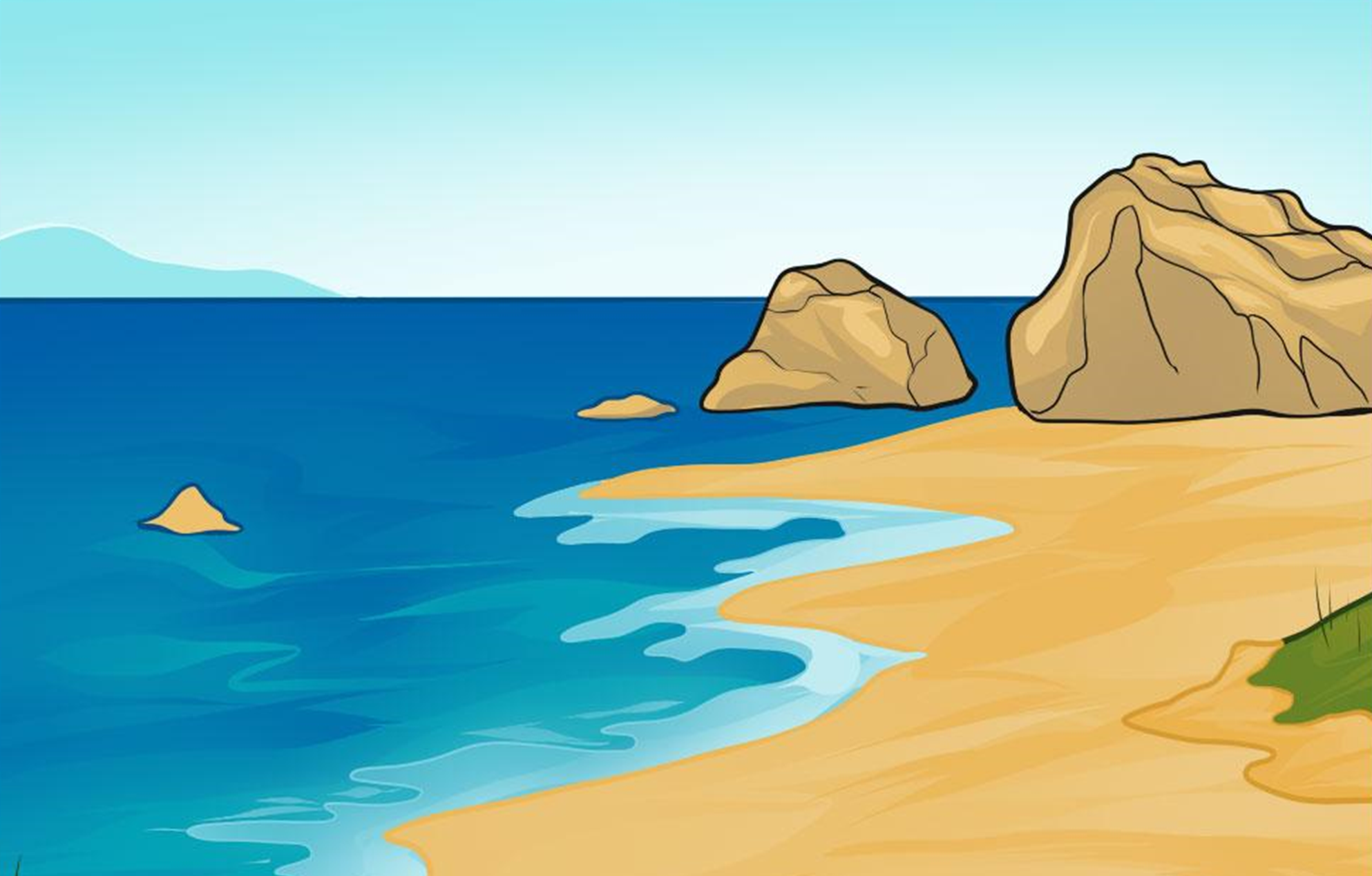 What doyou thinkhappenshere?
The air over the land is hot
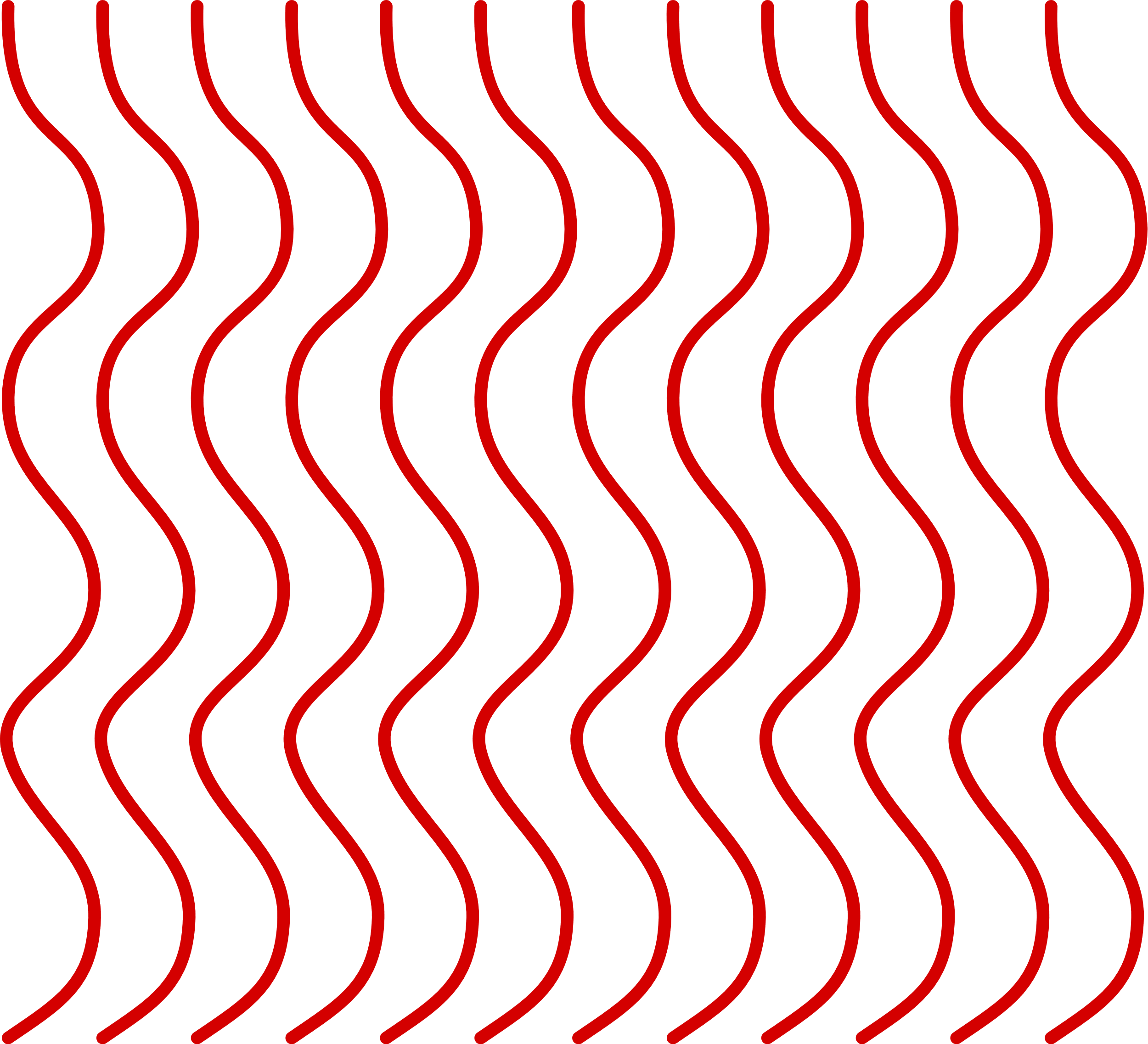 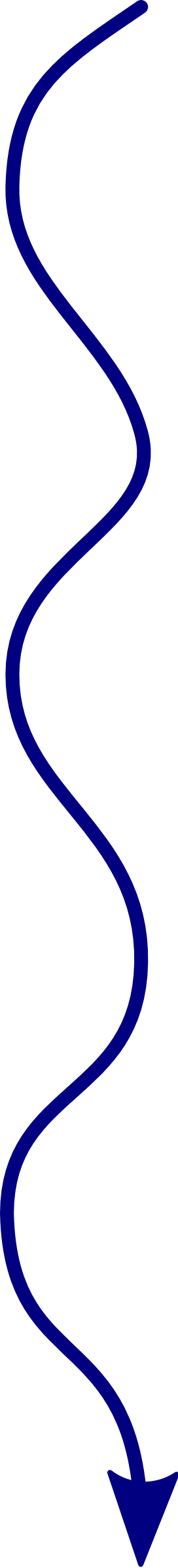 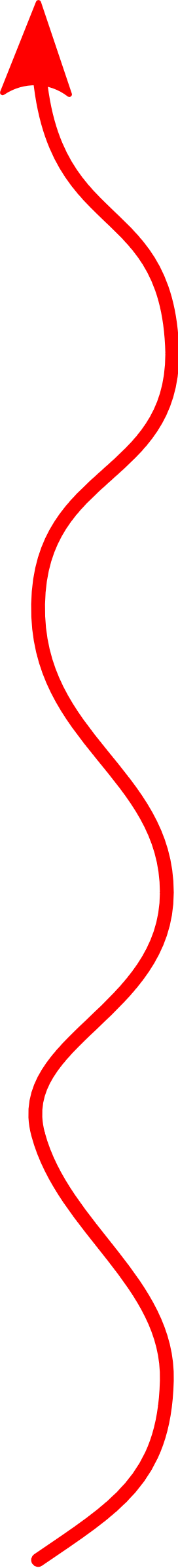 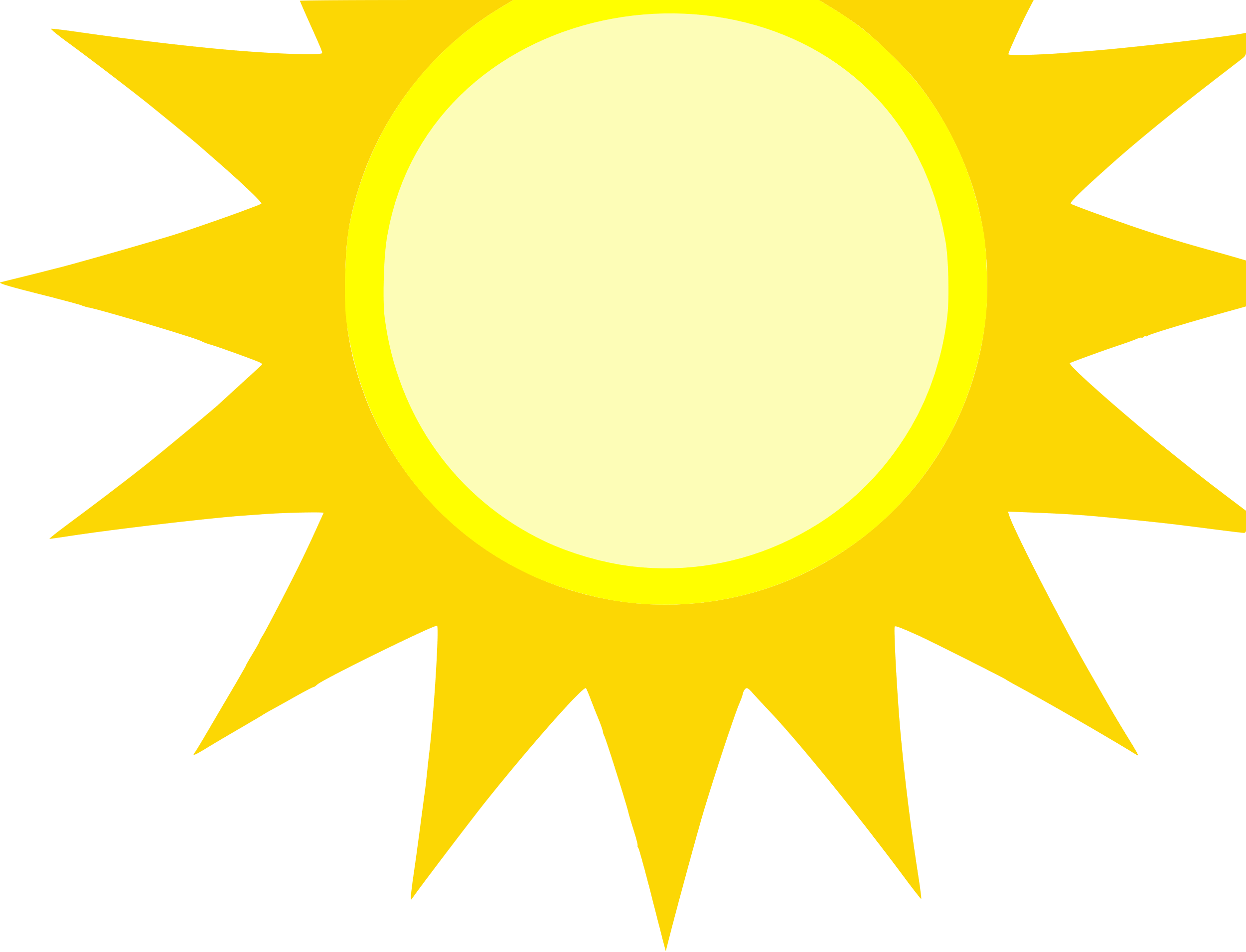 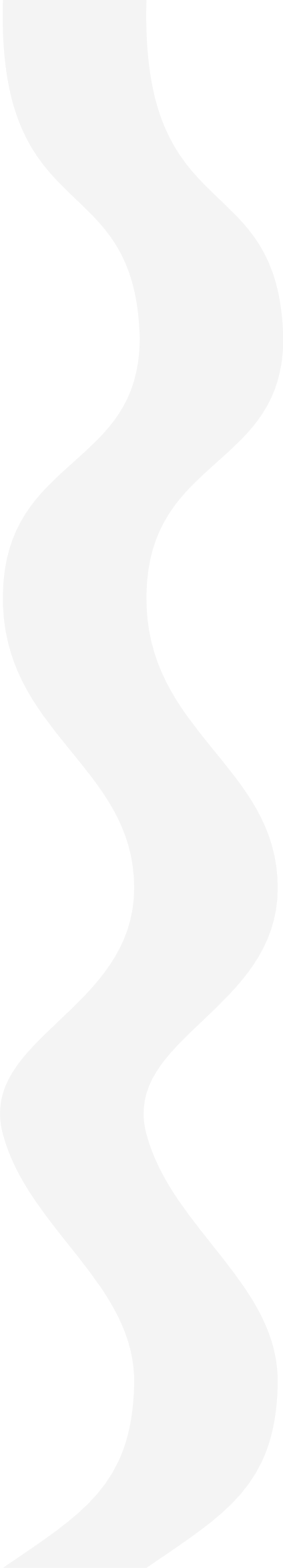 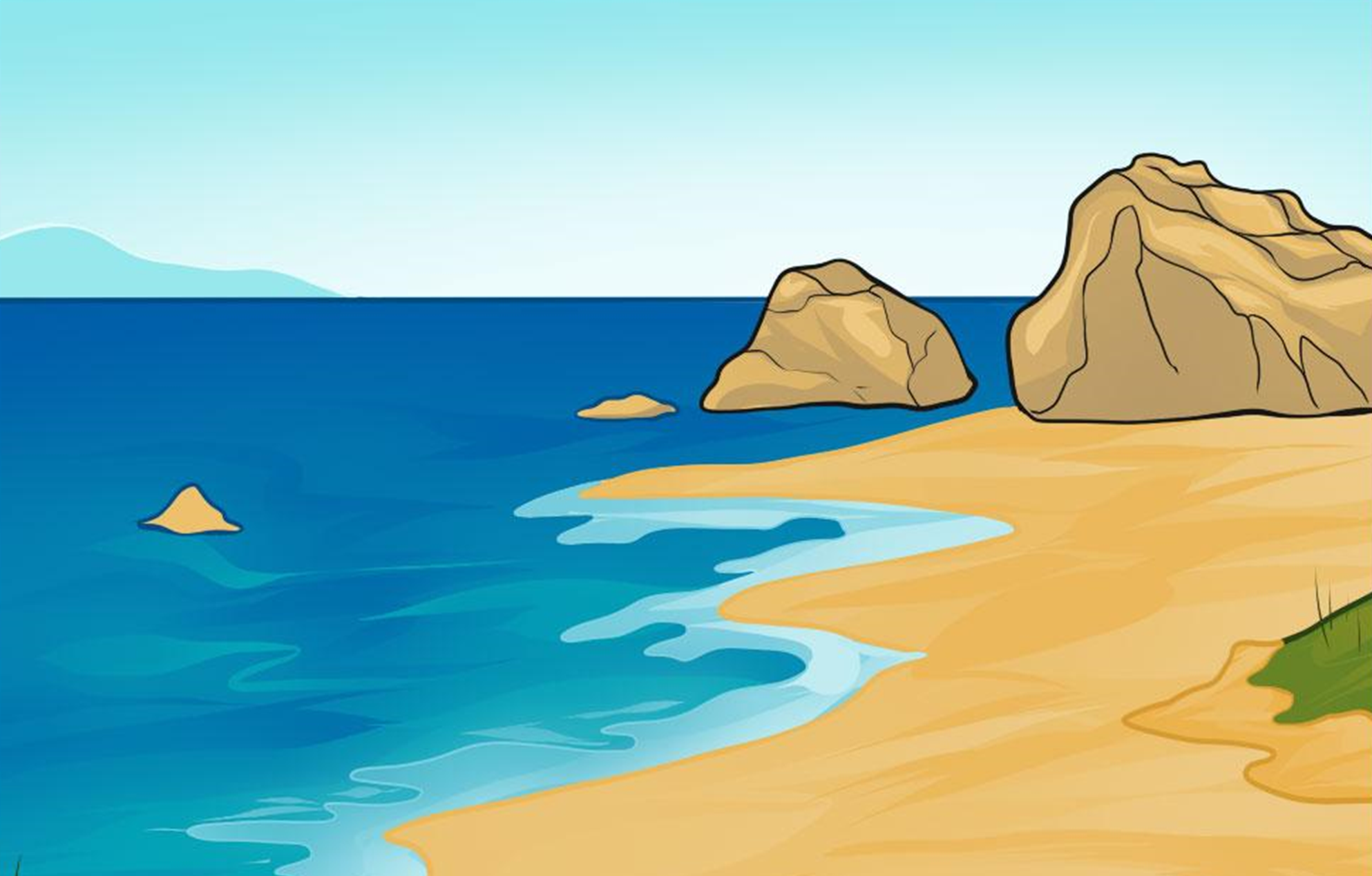 The cold air 
is sinking
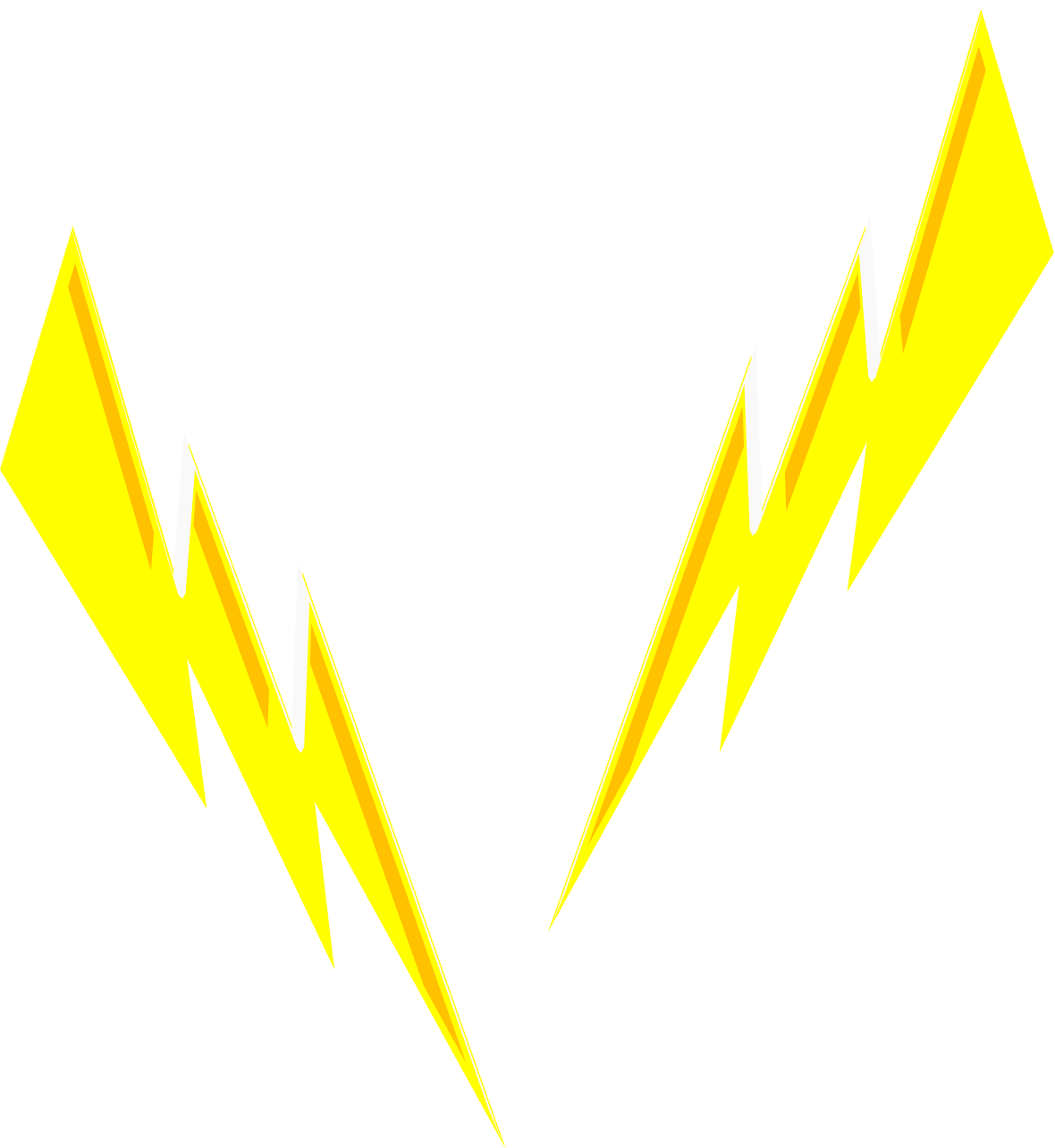 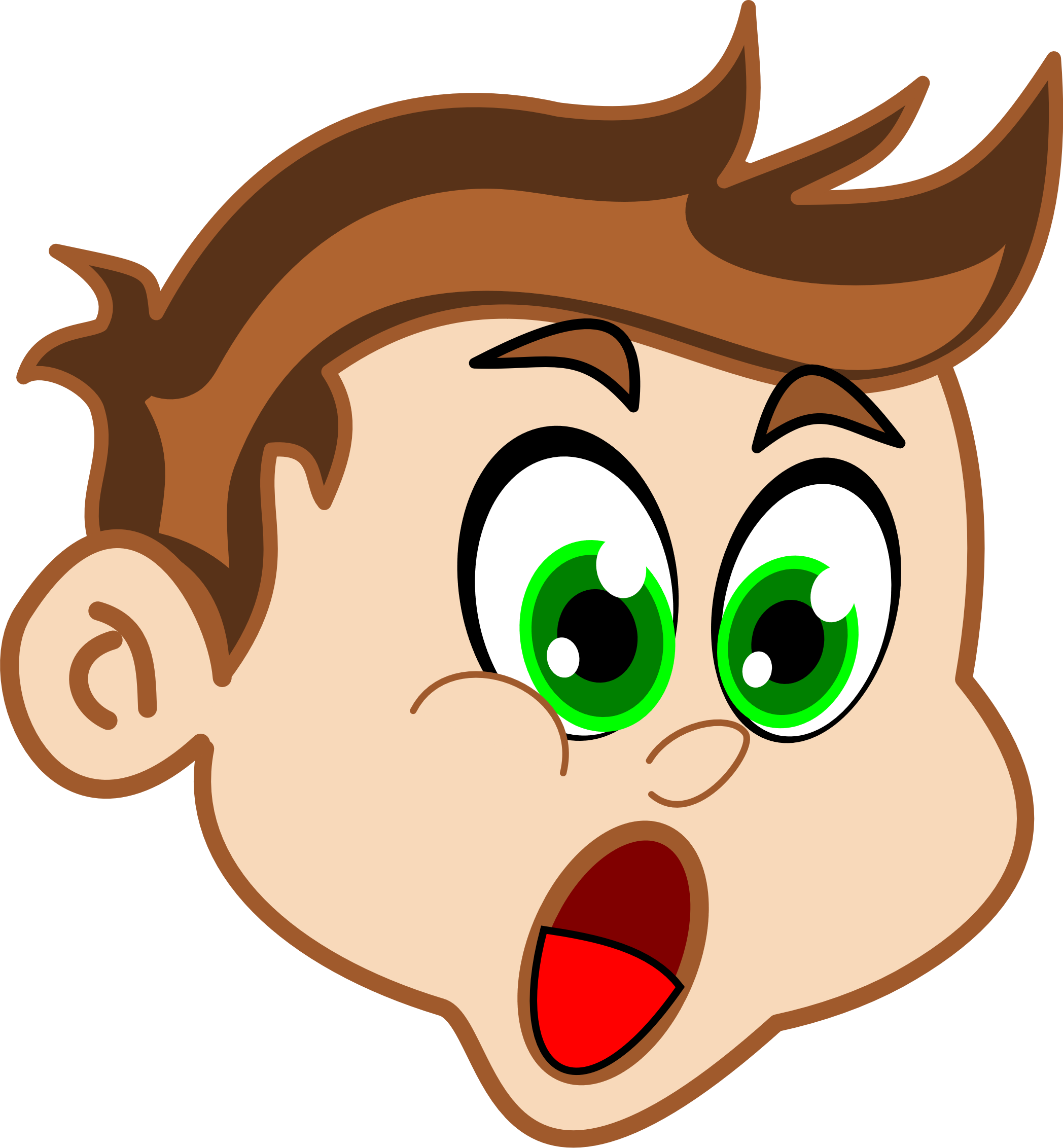 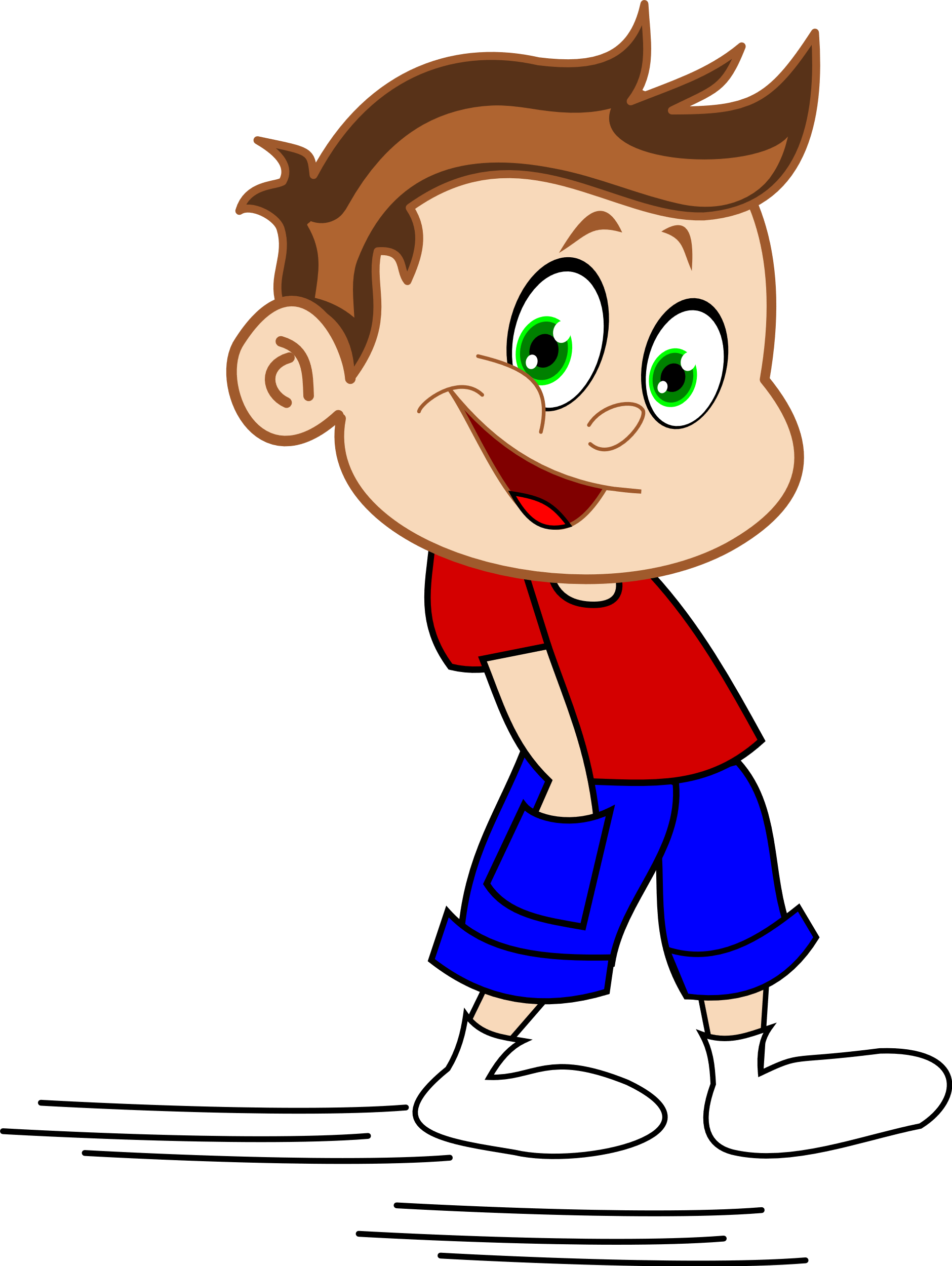 and they are rubbing against each other here.
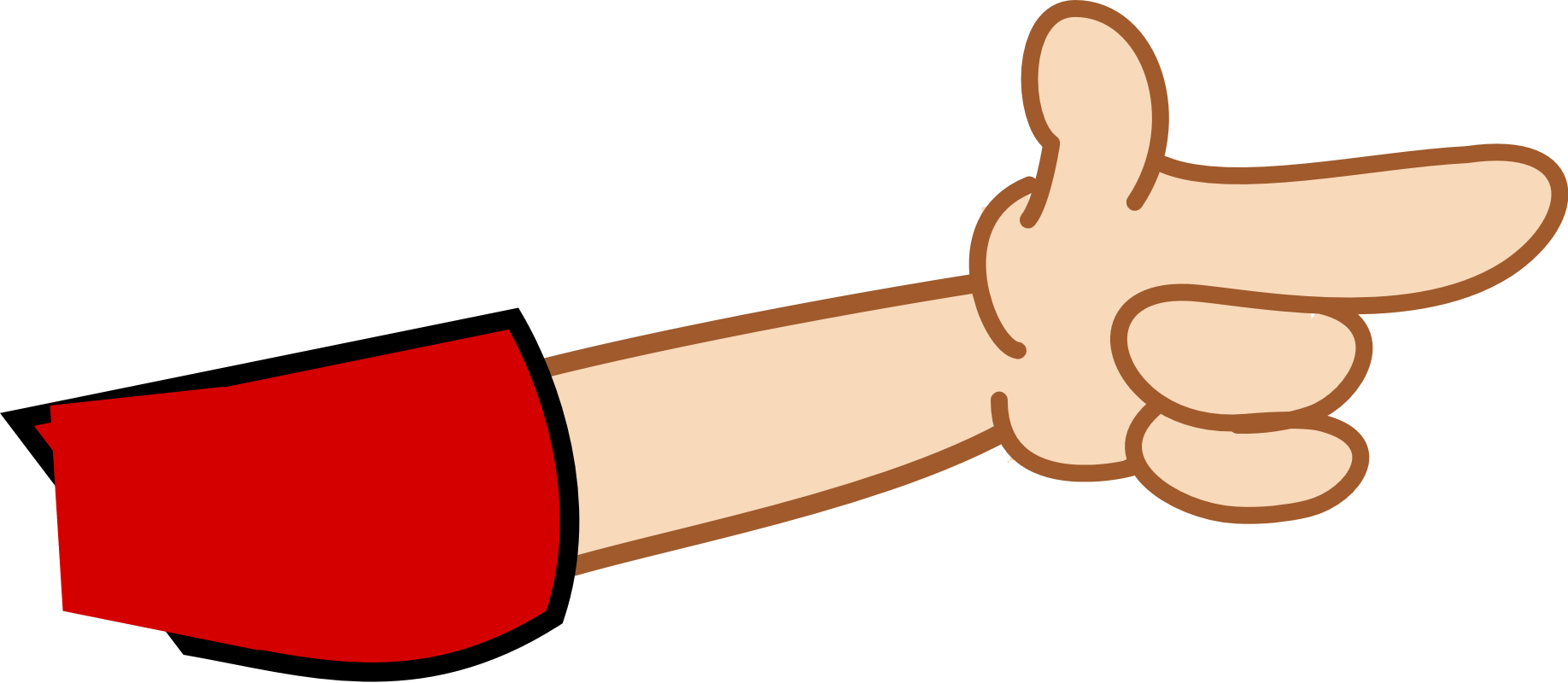 Hot air is rising
What is goingto happen?
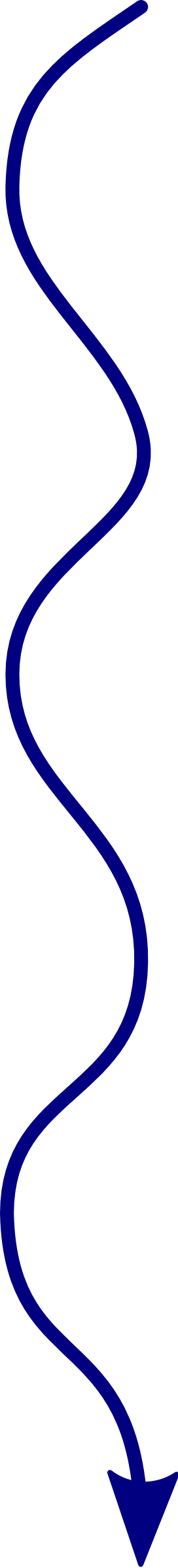 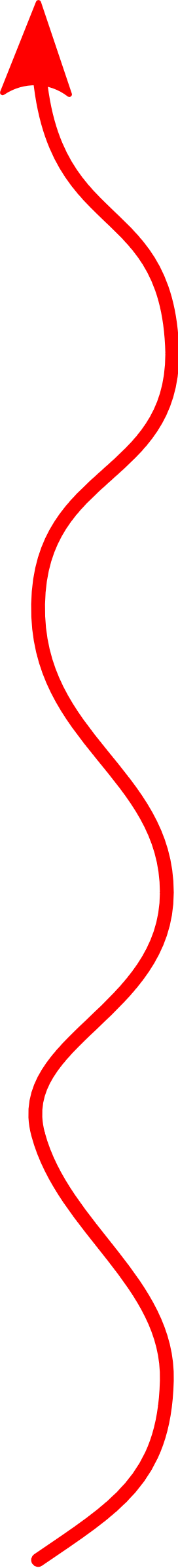 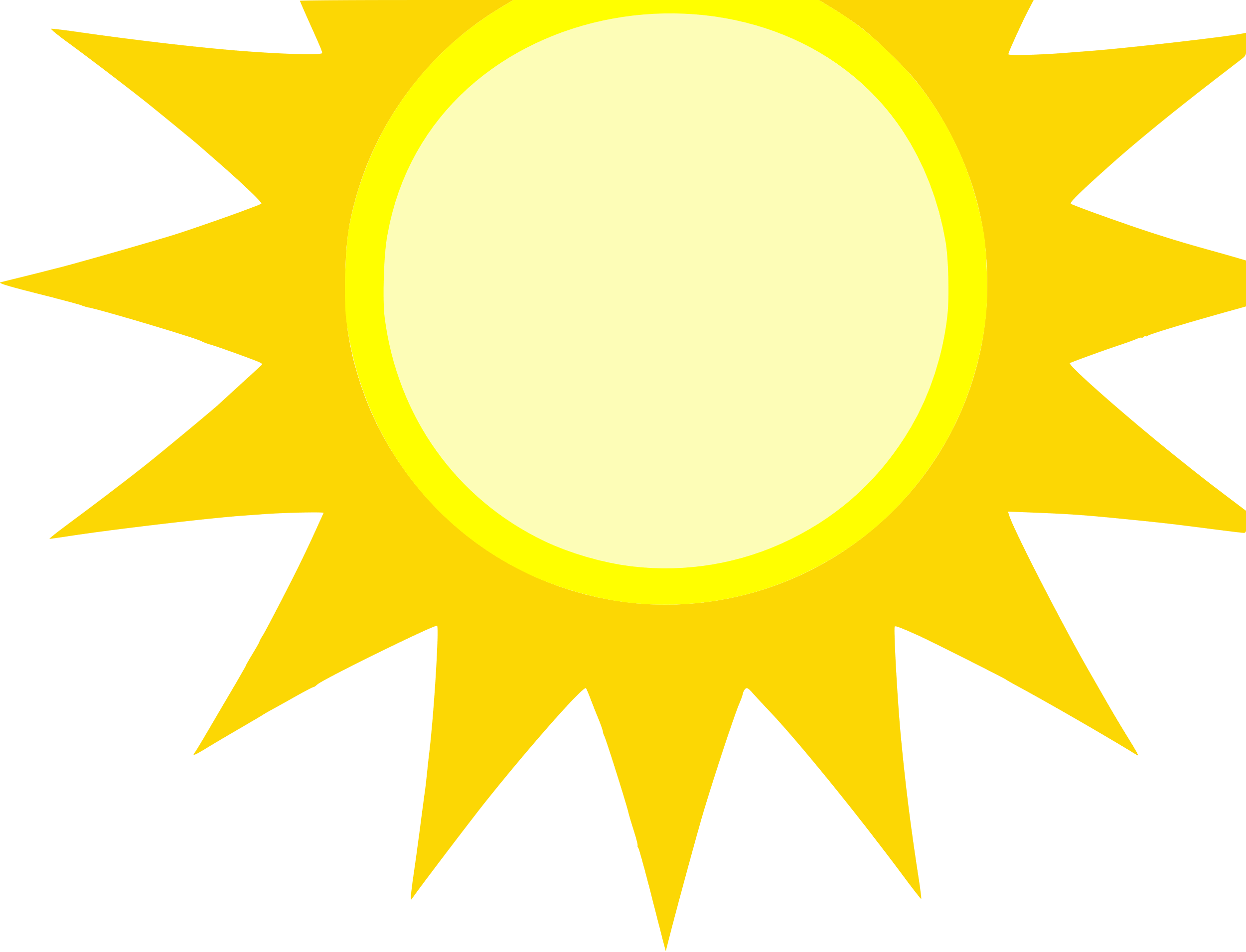 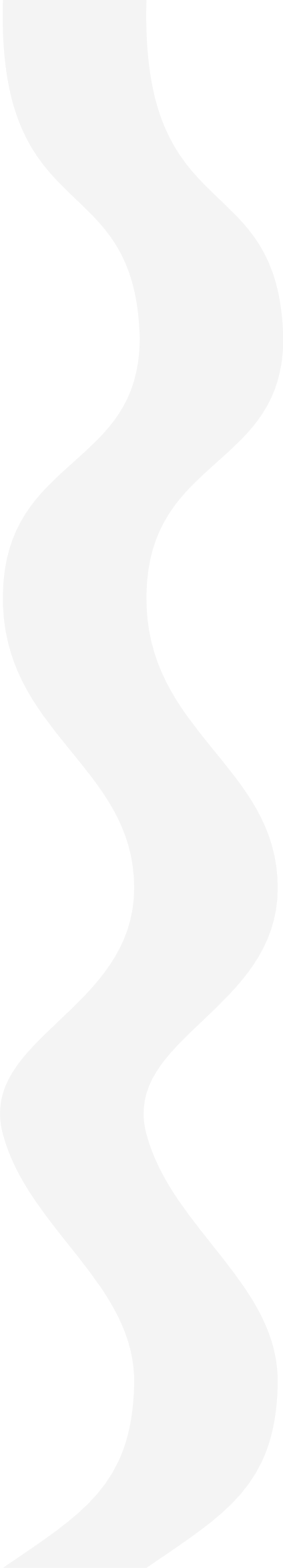 The air does not need to bewearing socks!
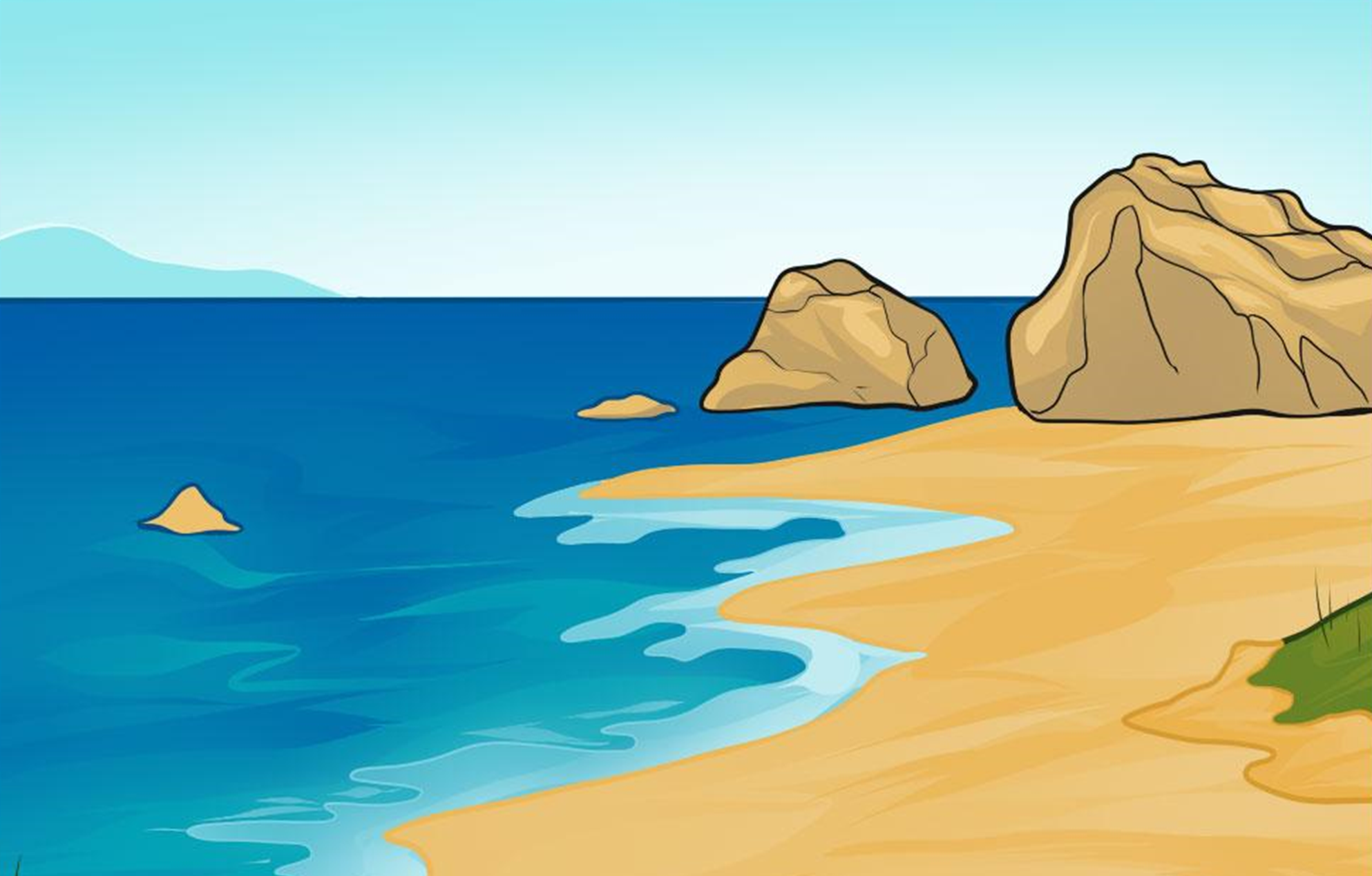 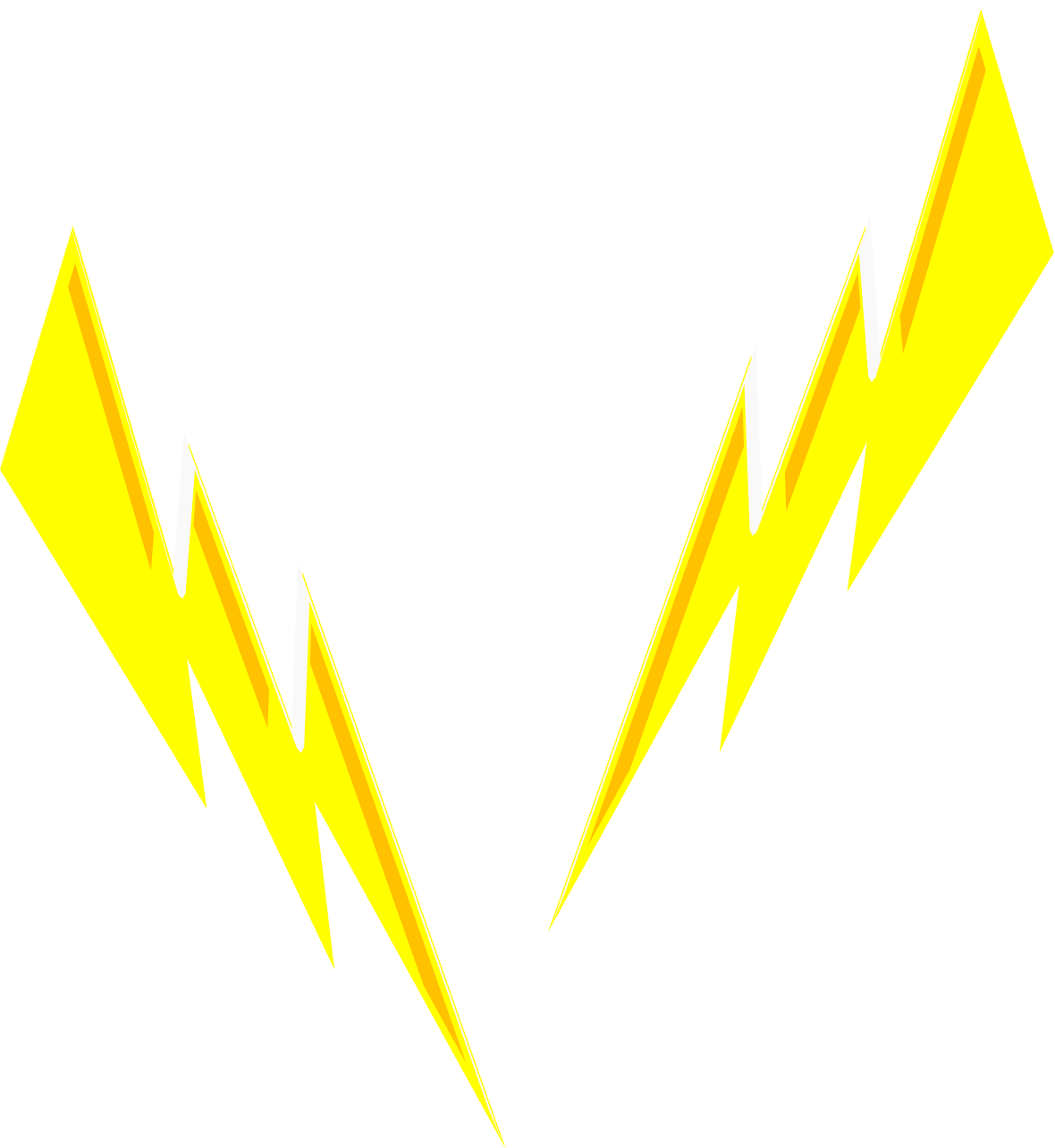 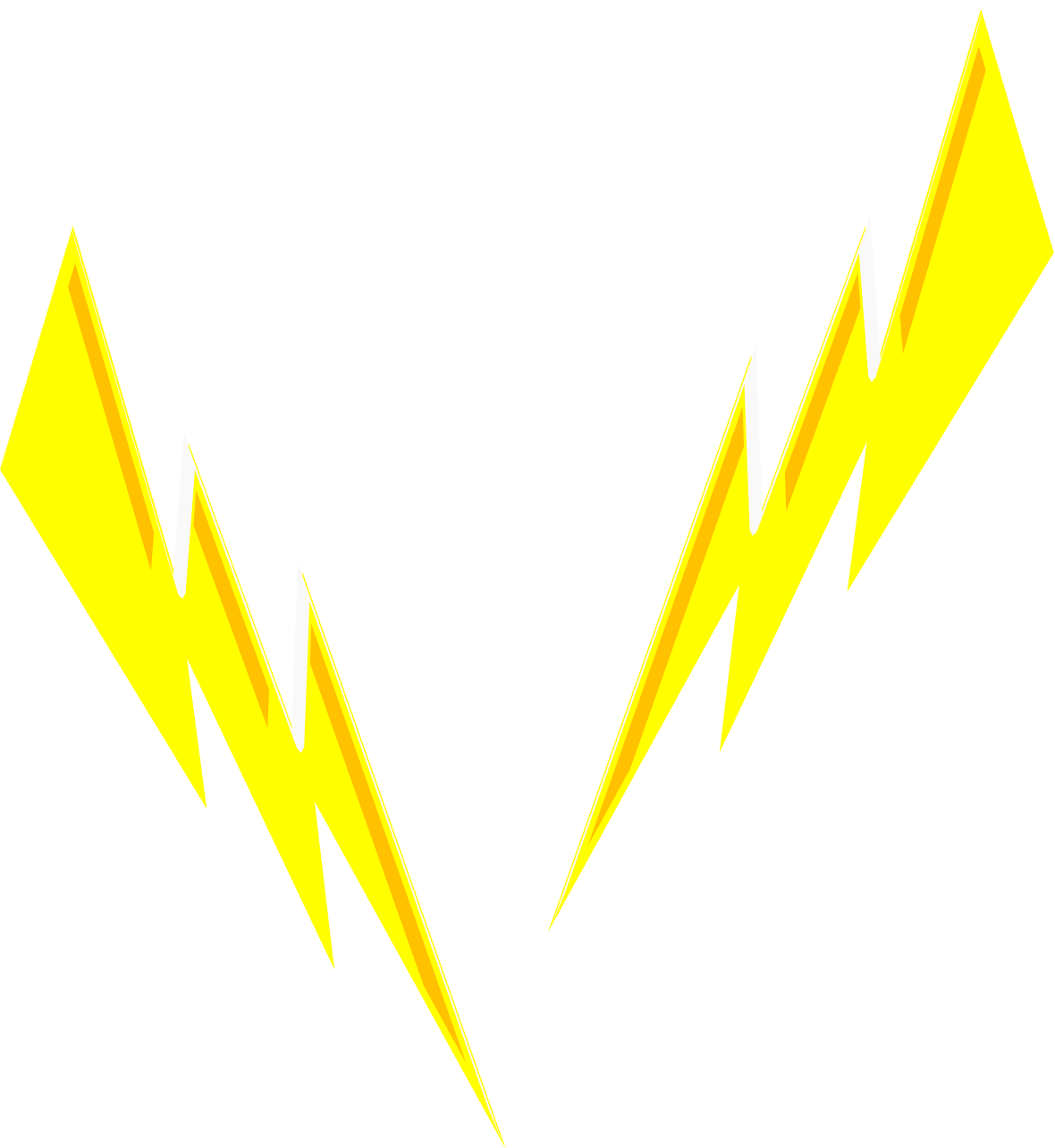 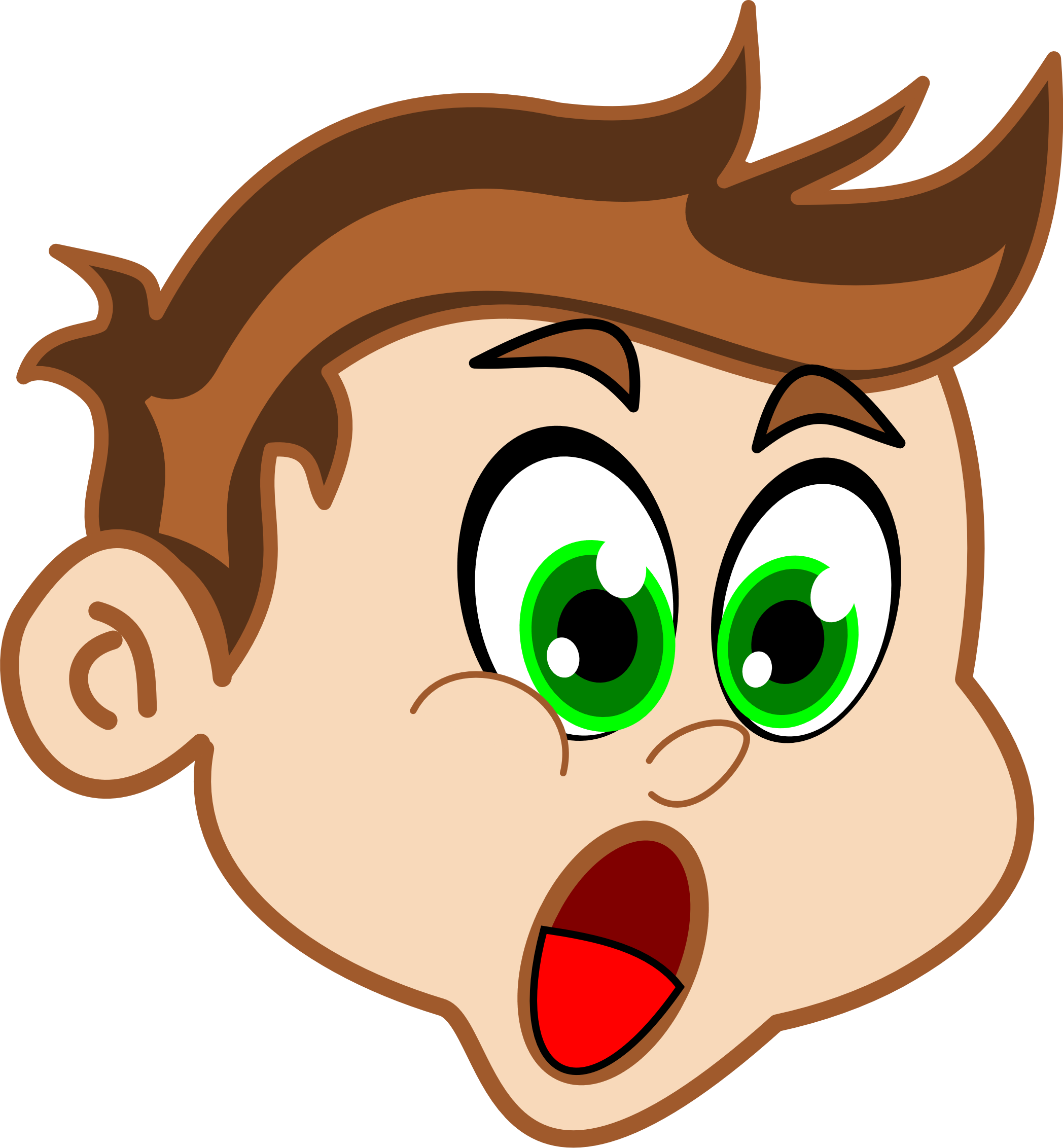 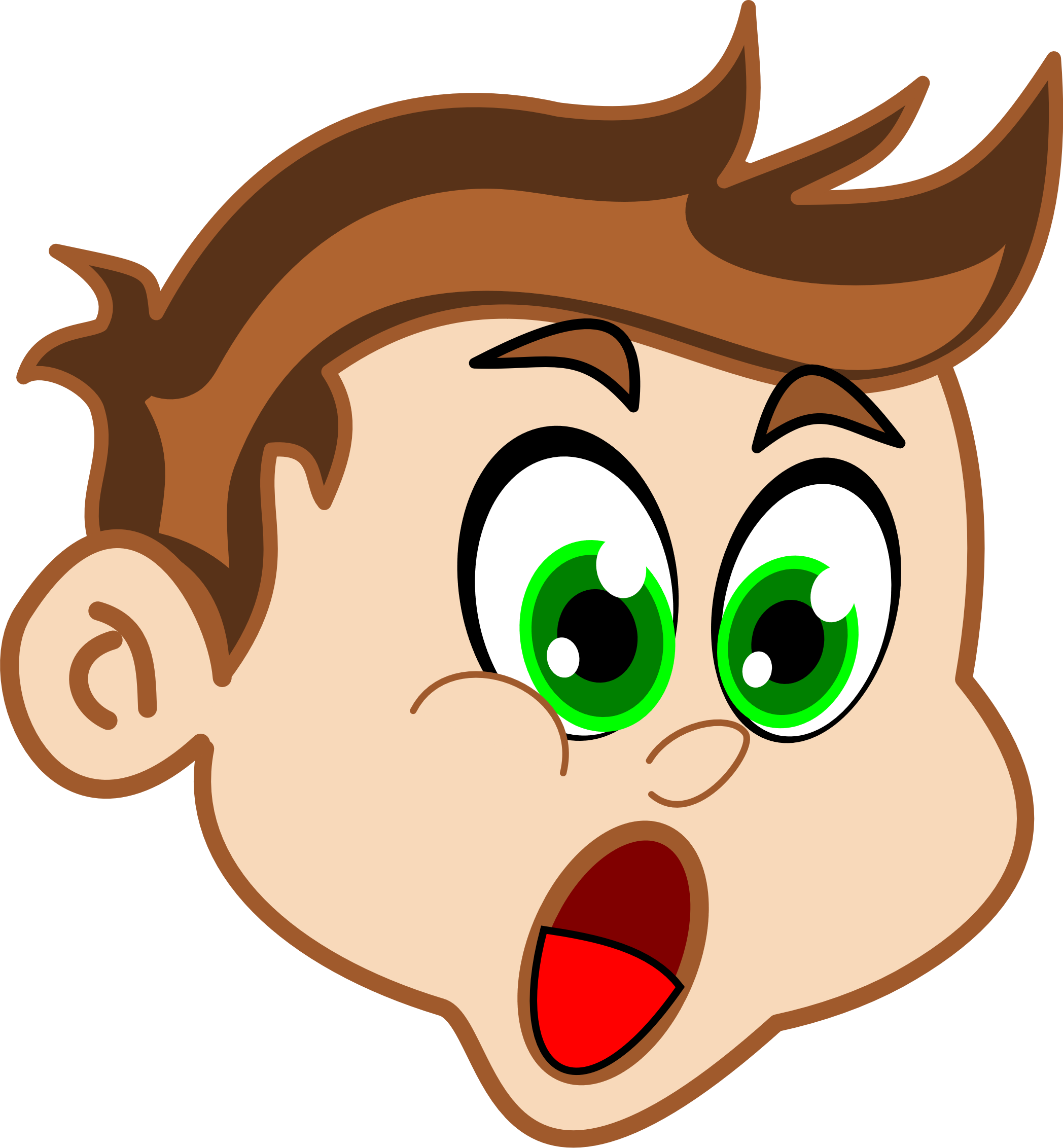 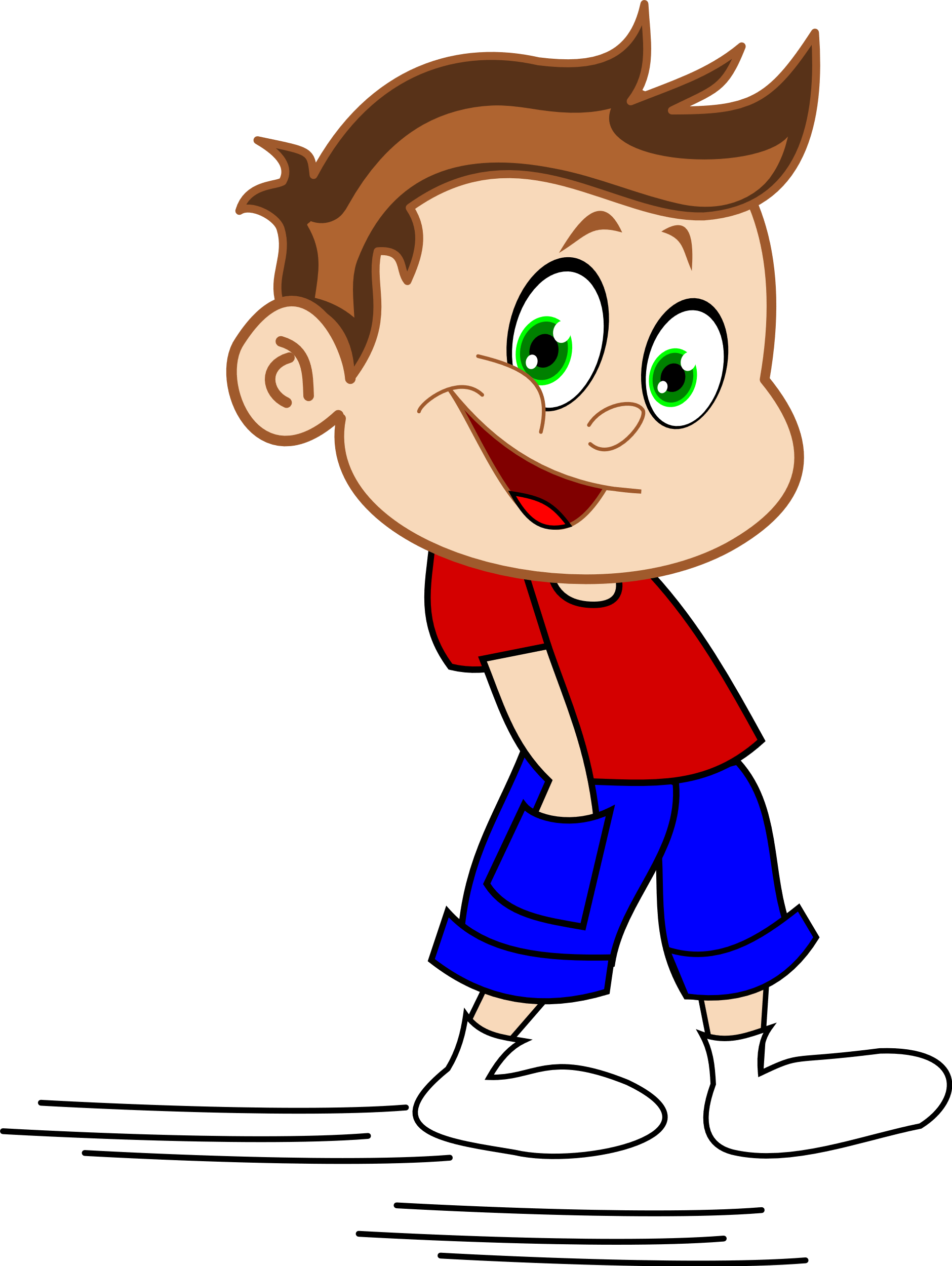 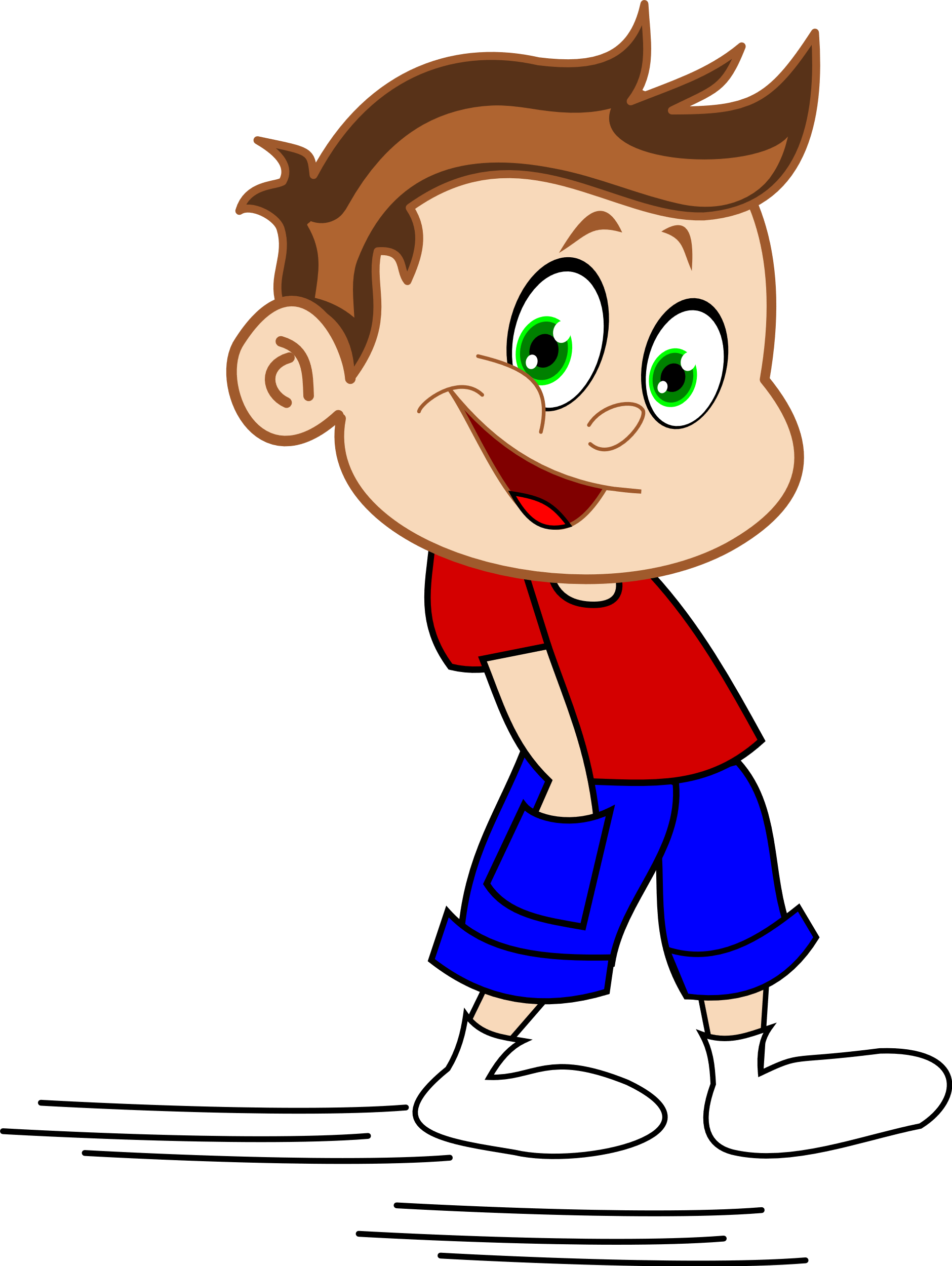 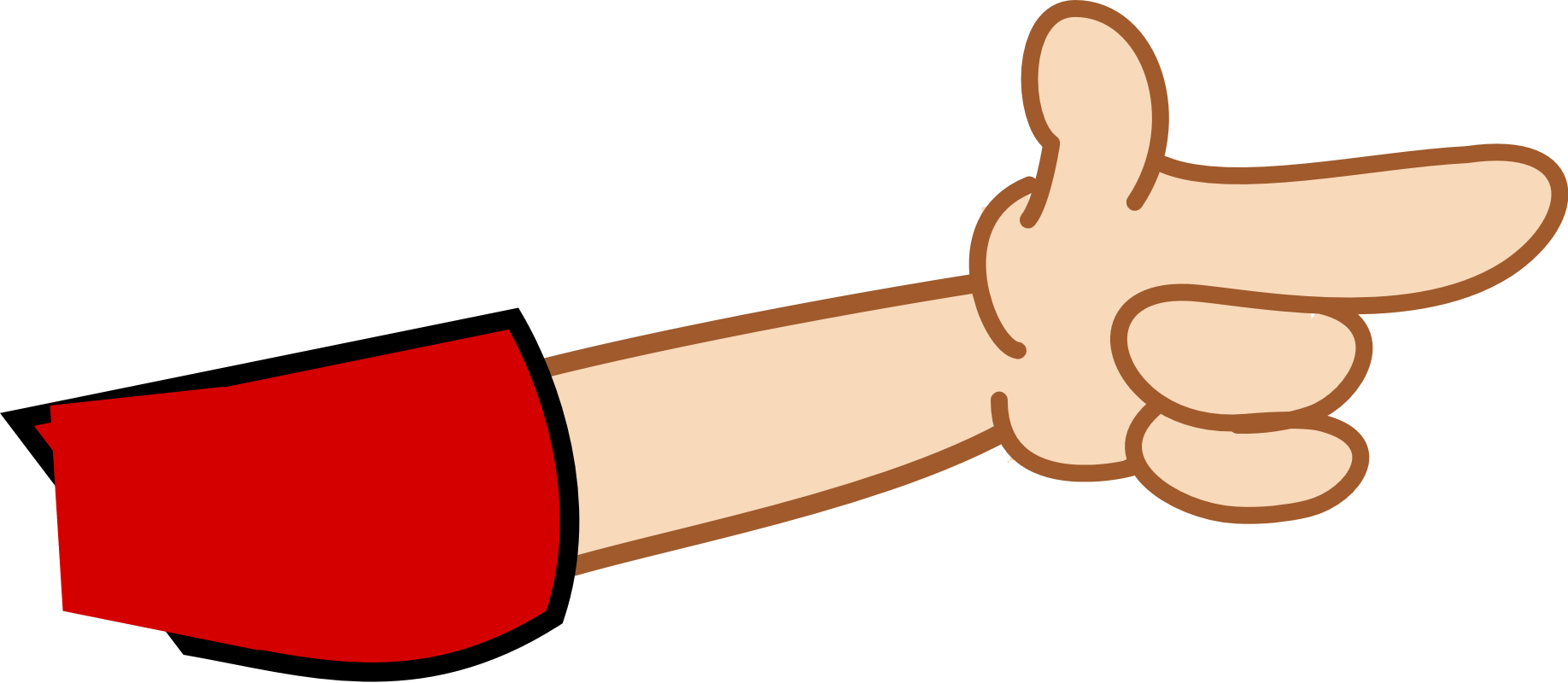 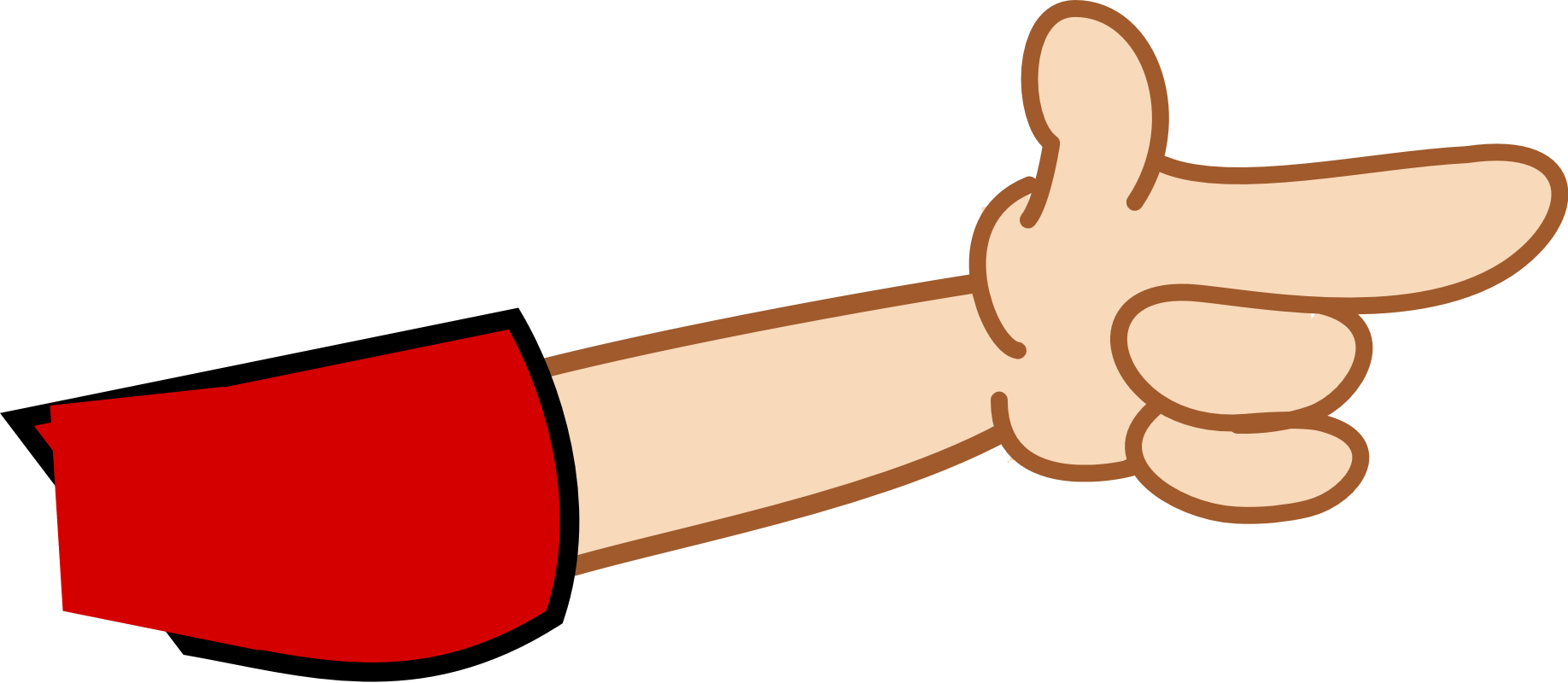 As long as they are rubbing against each other, they will create static electricity
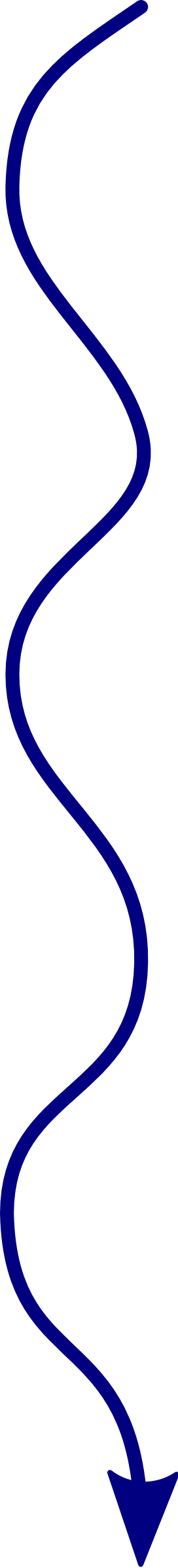 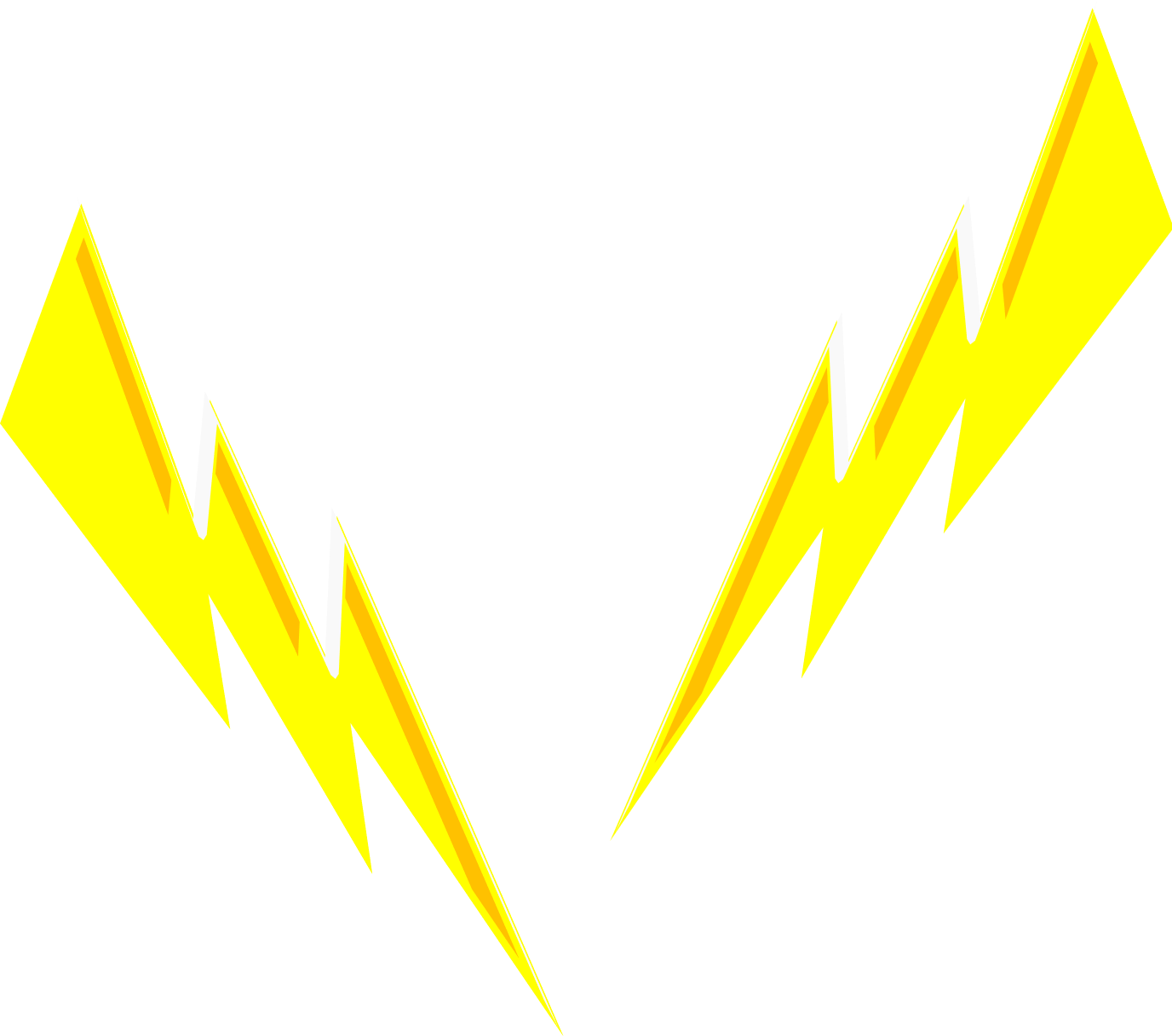 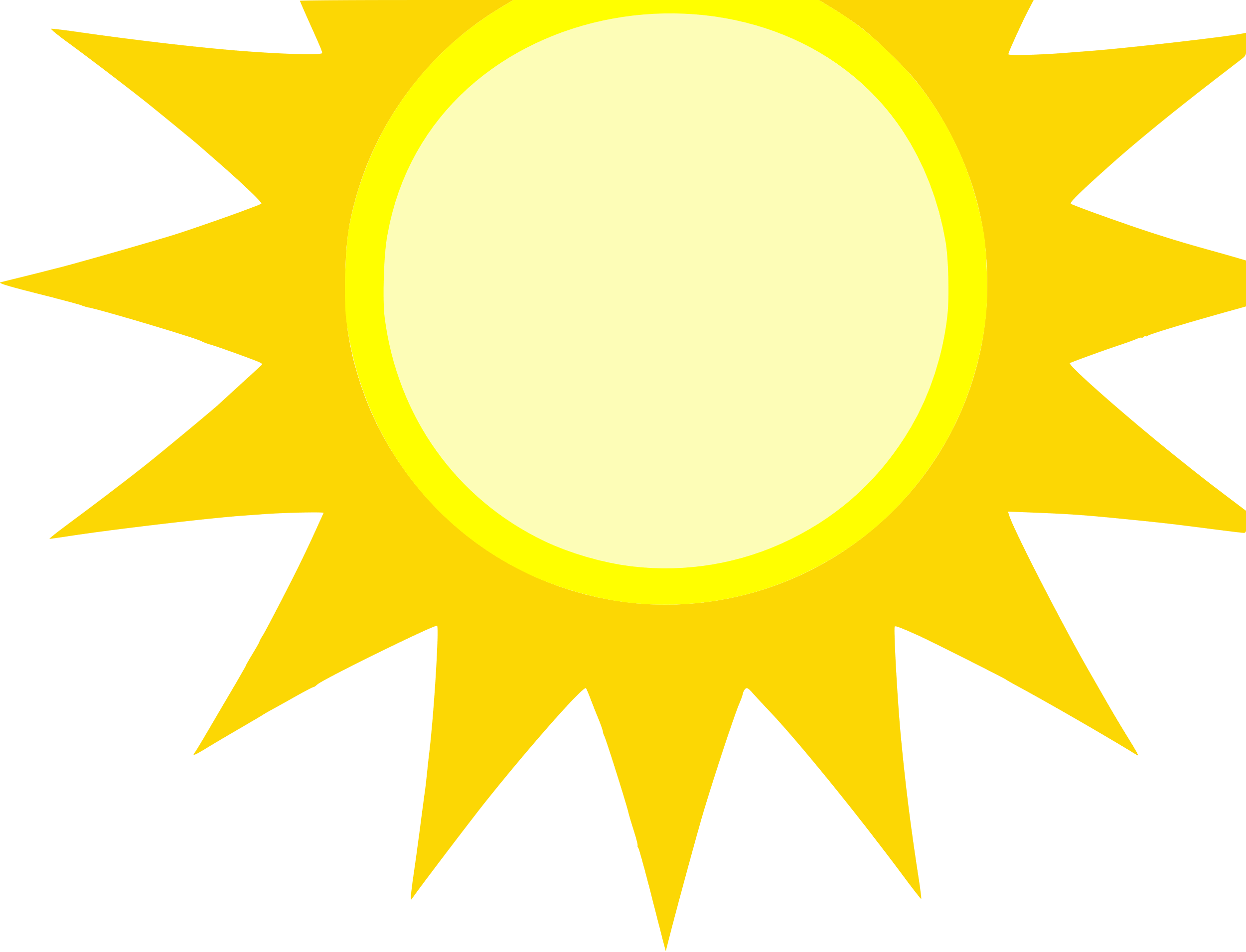 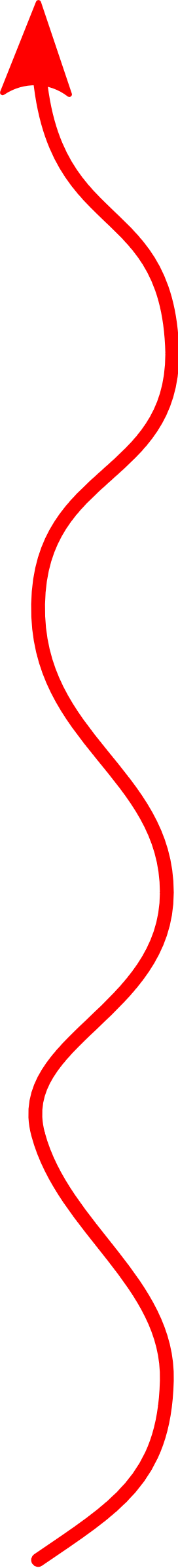 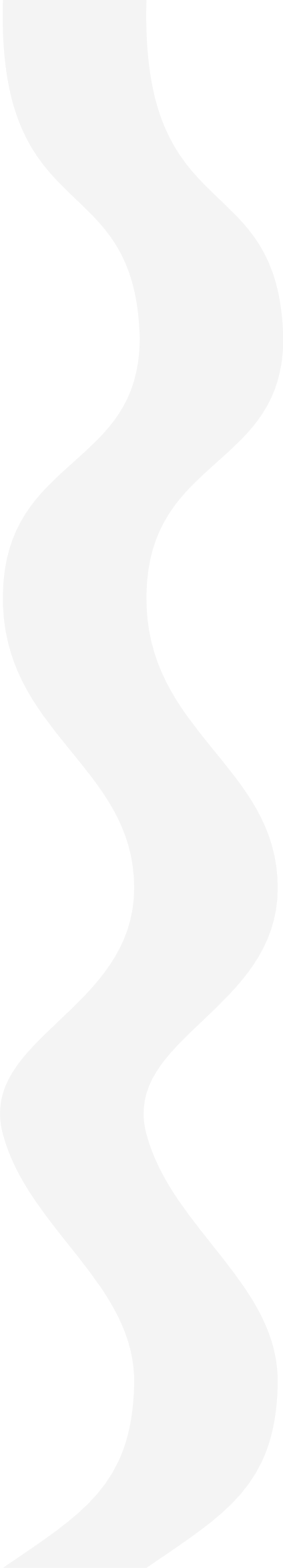 Static in theair is calledlightning.
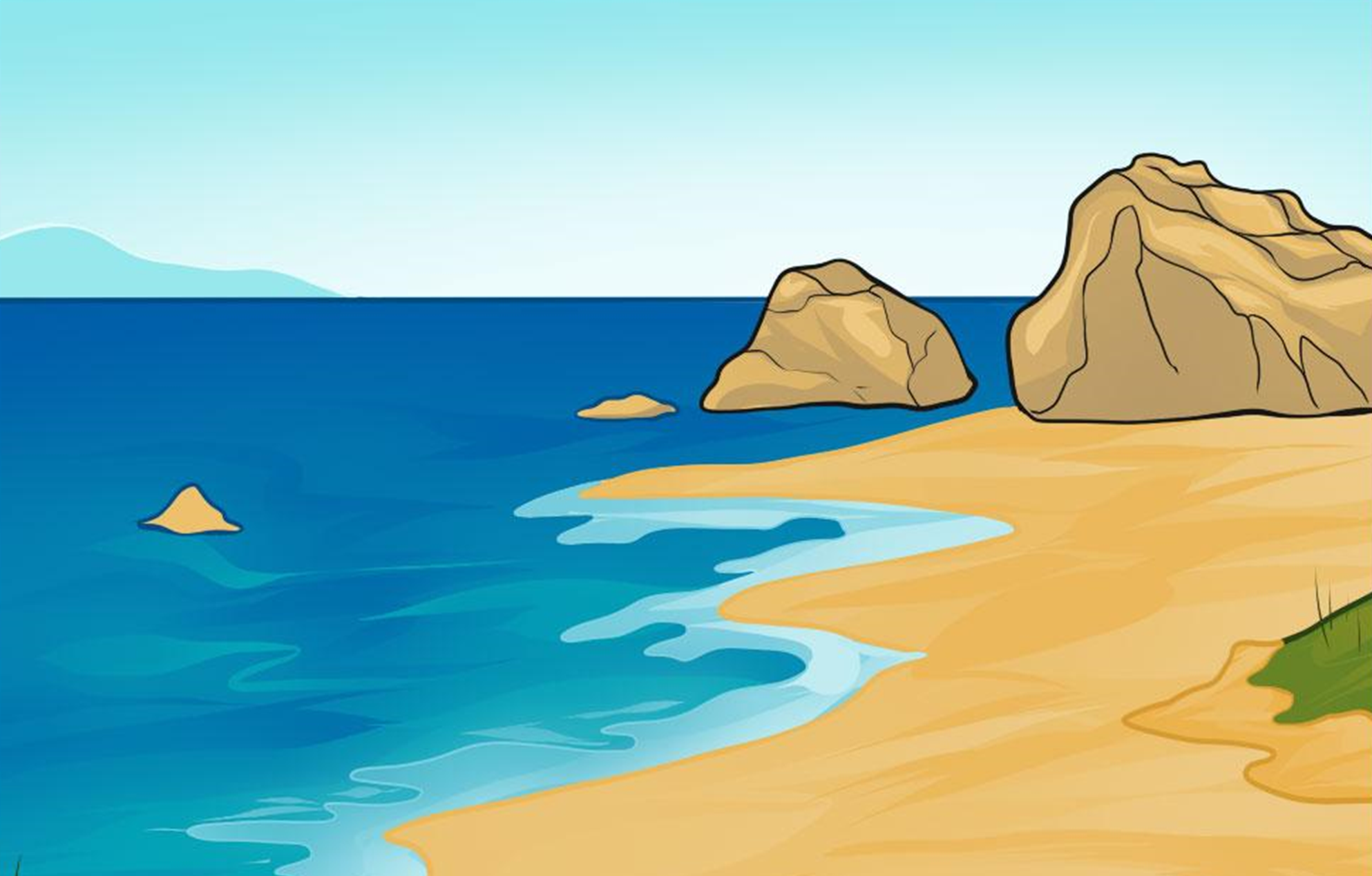 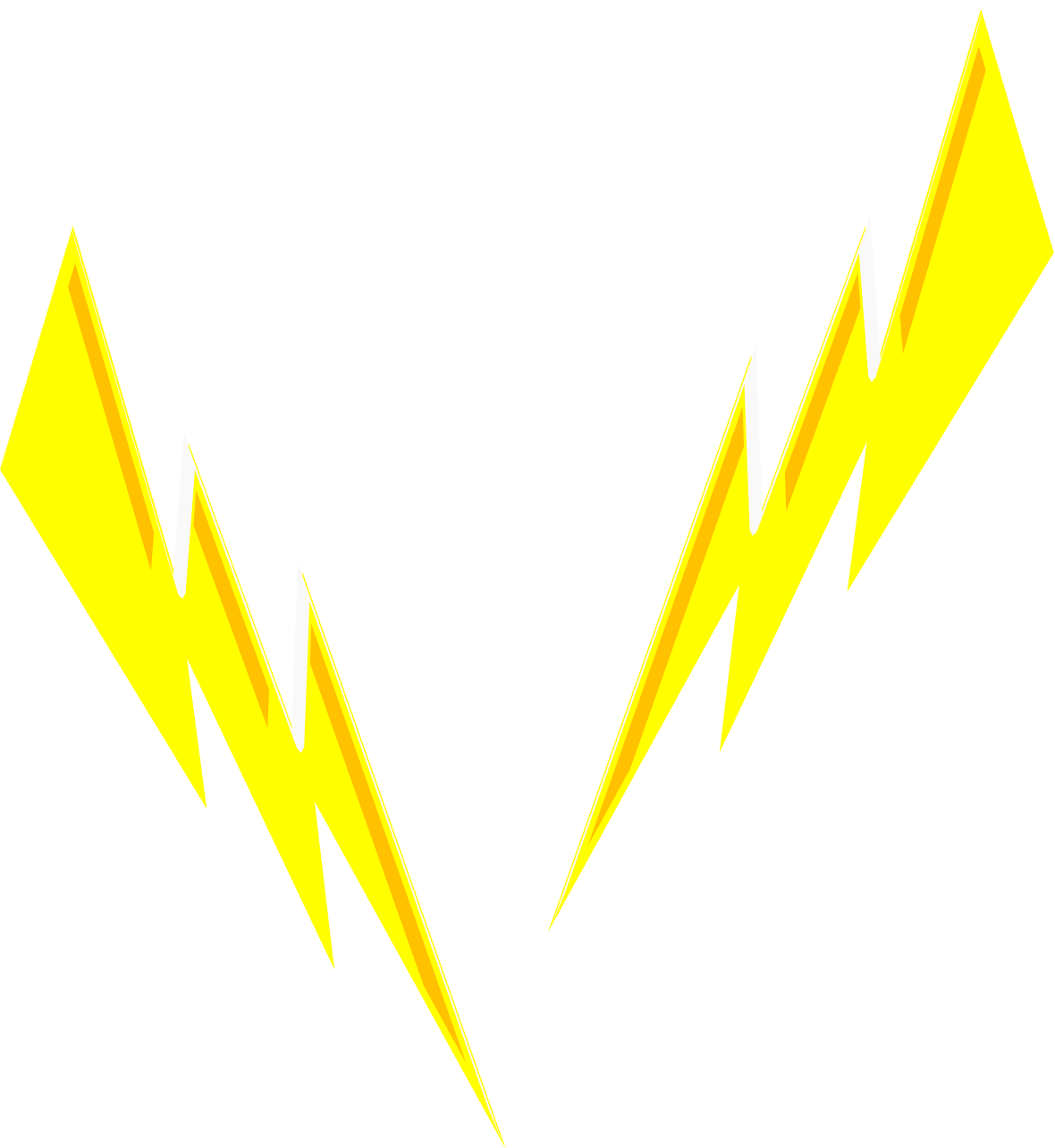 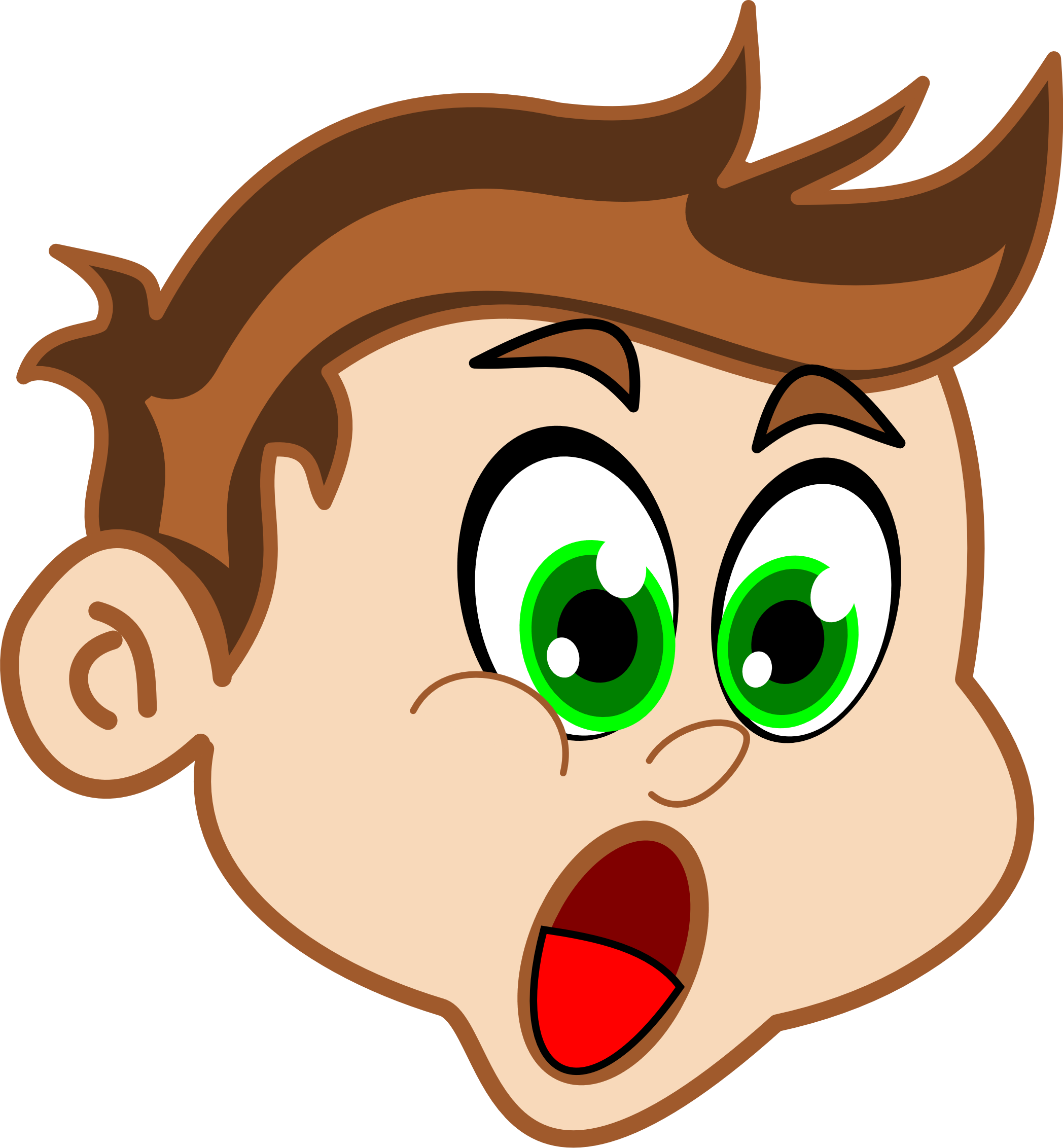 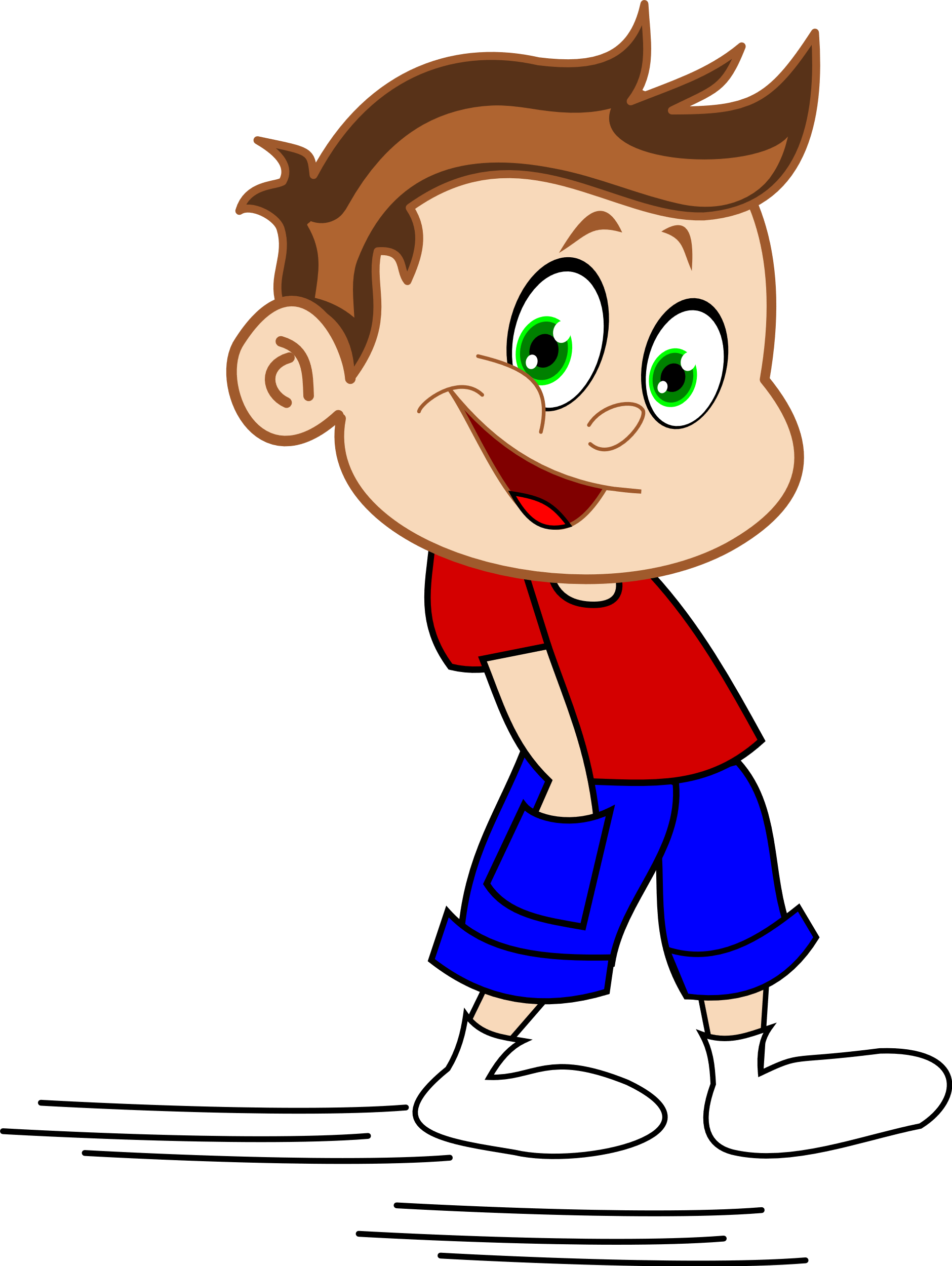 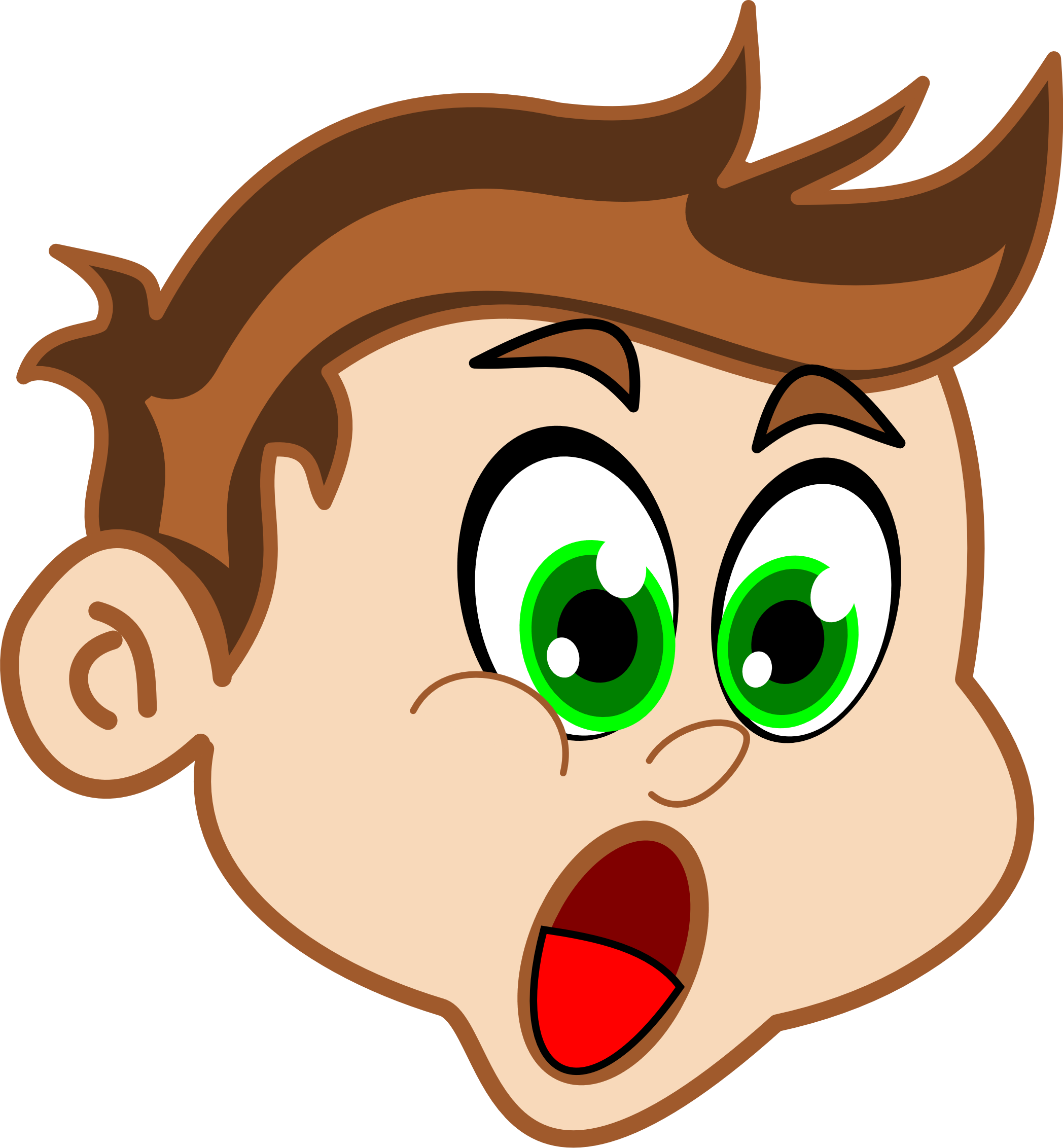 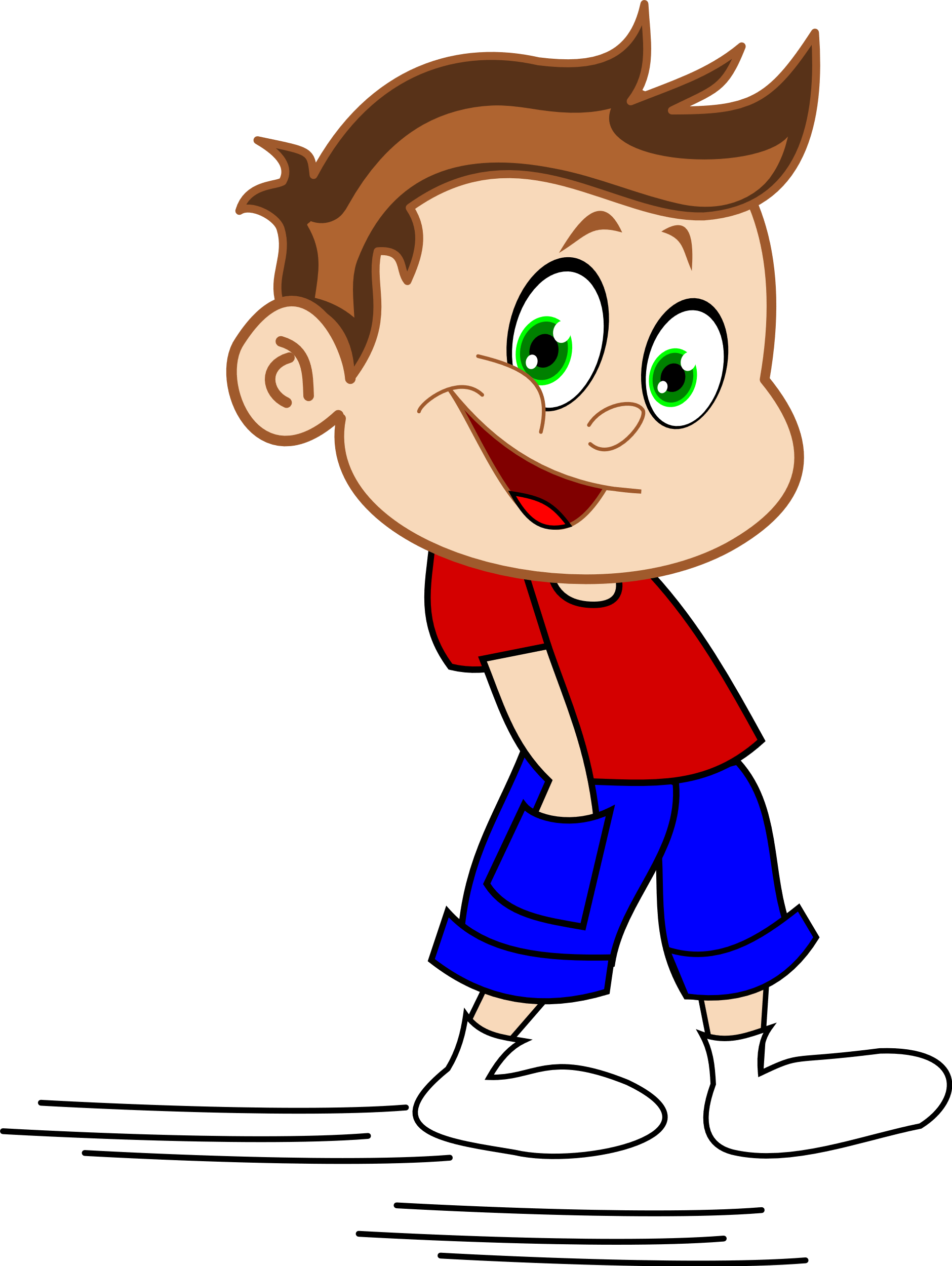 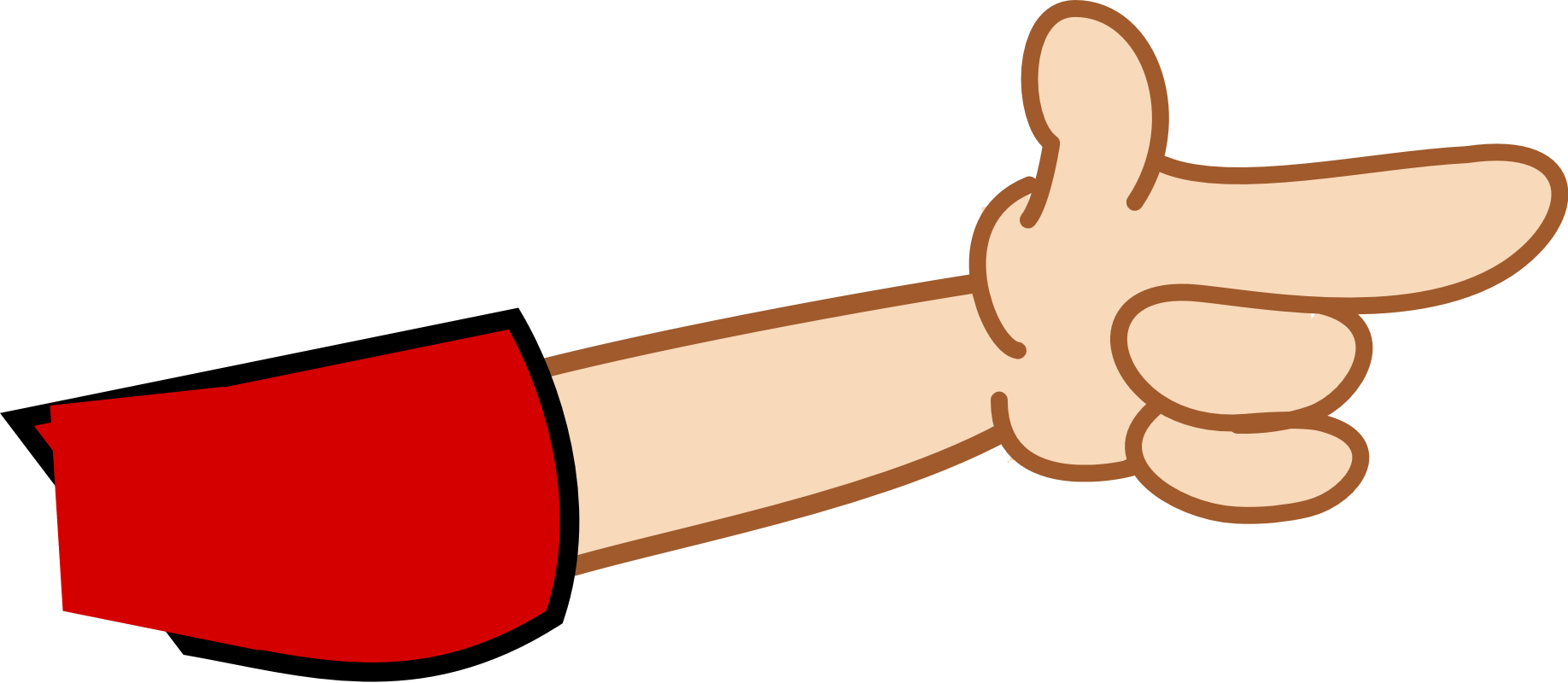 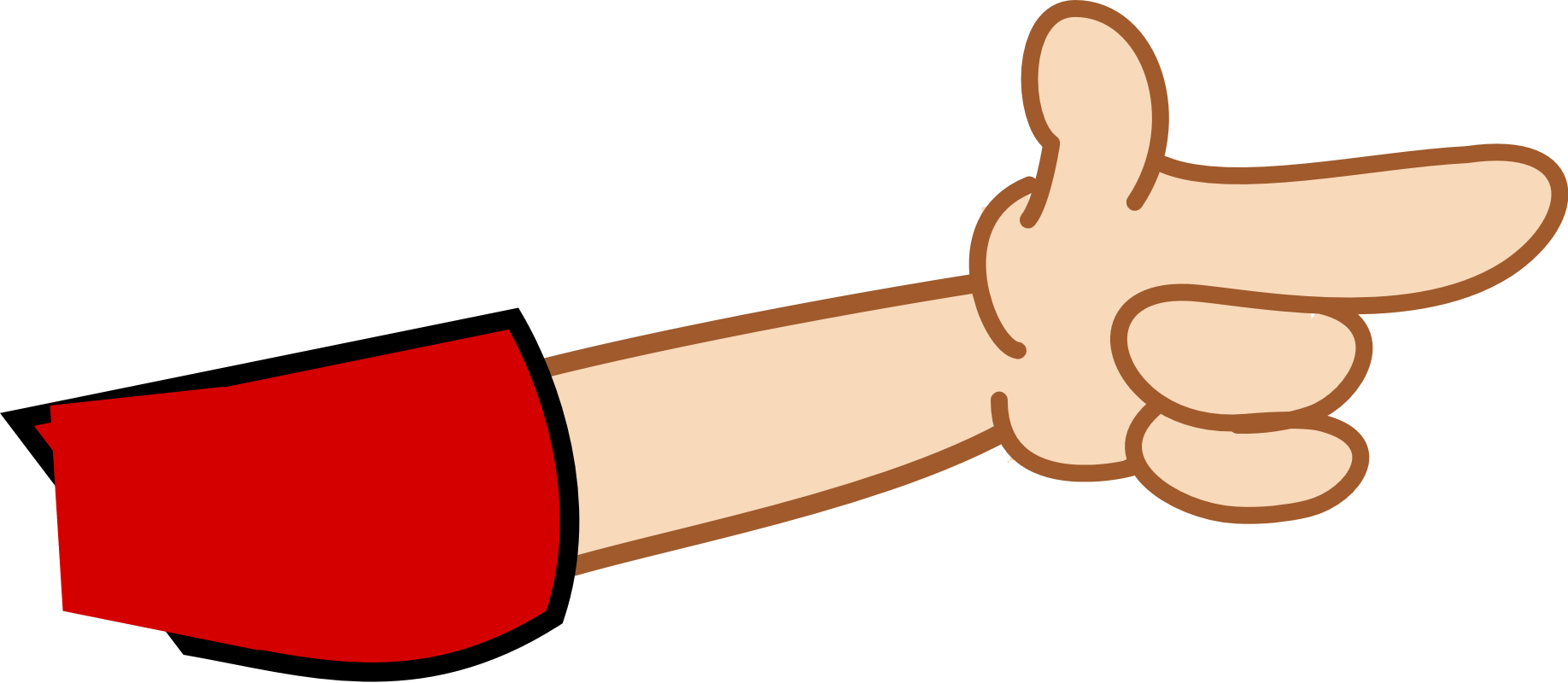 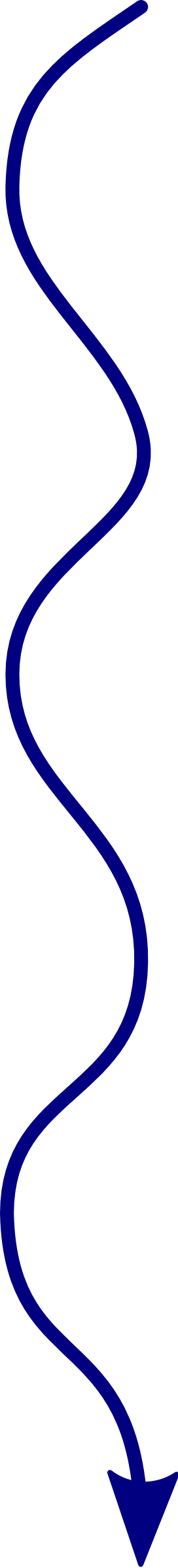 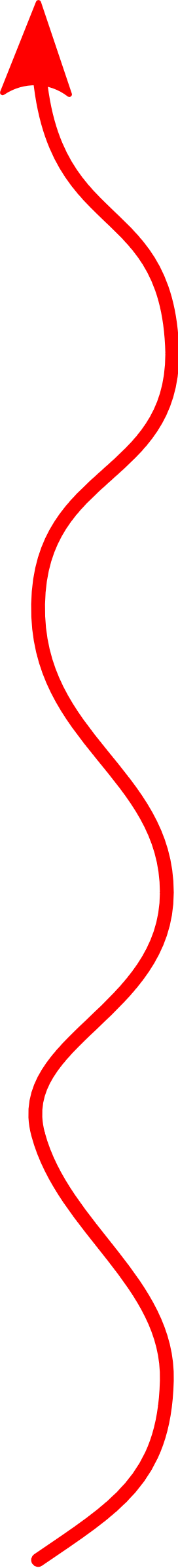 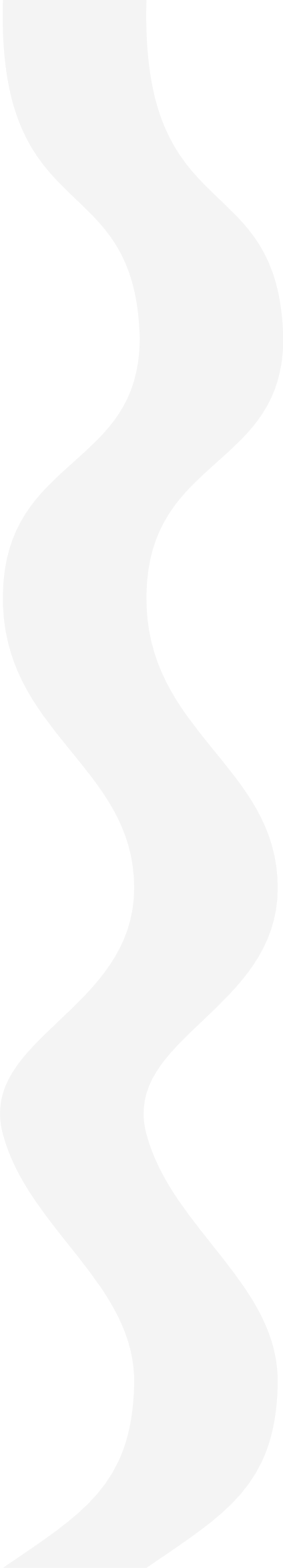 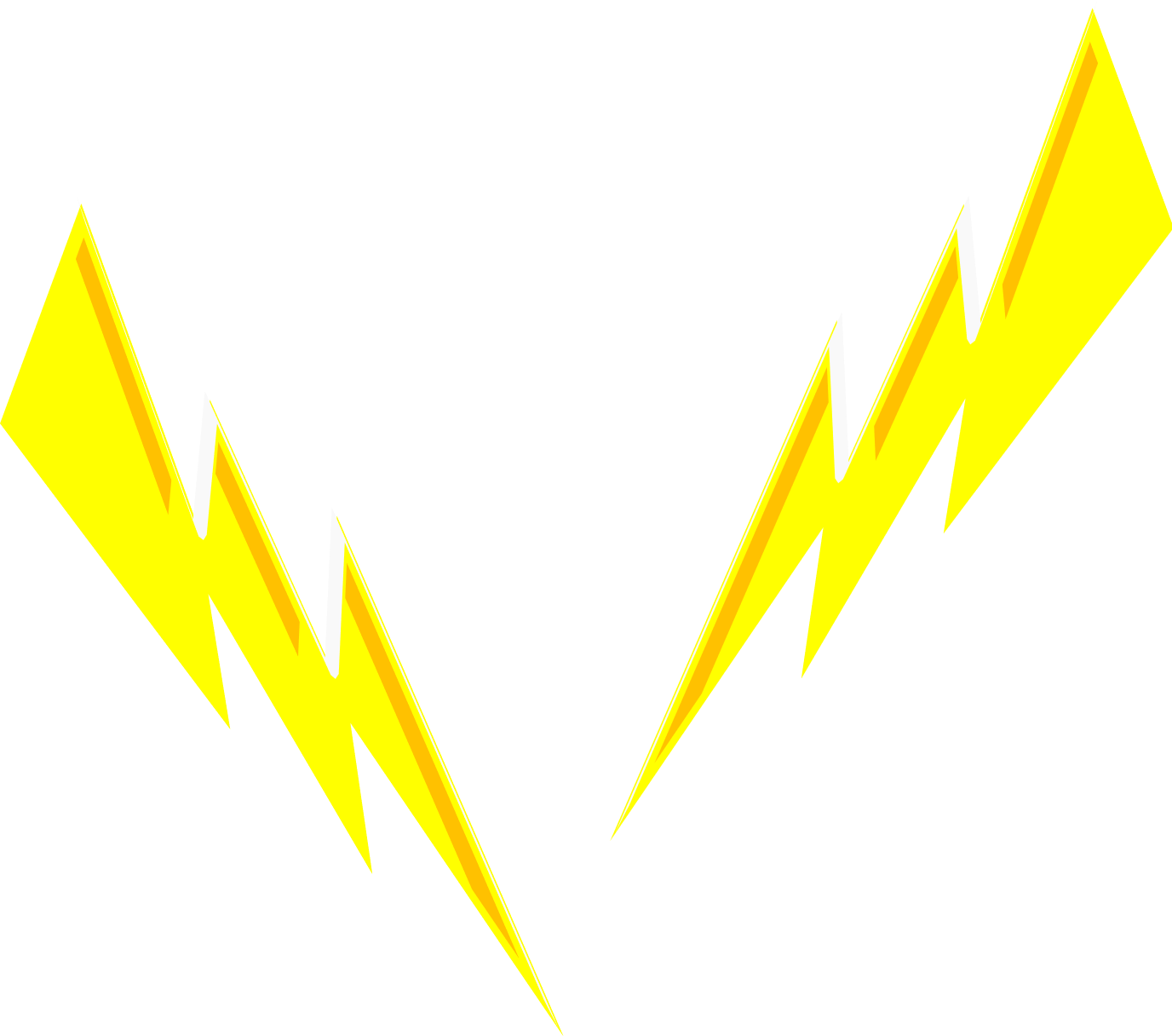 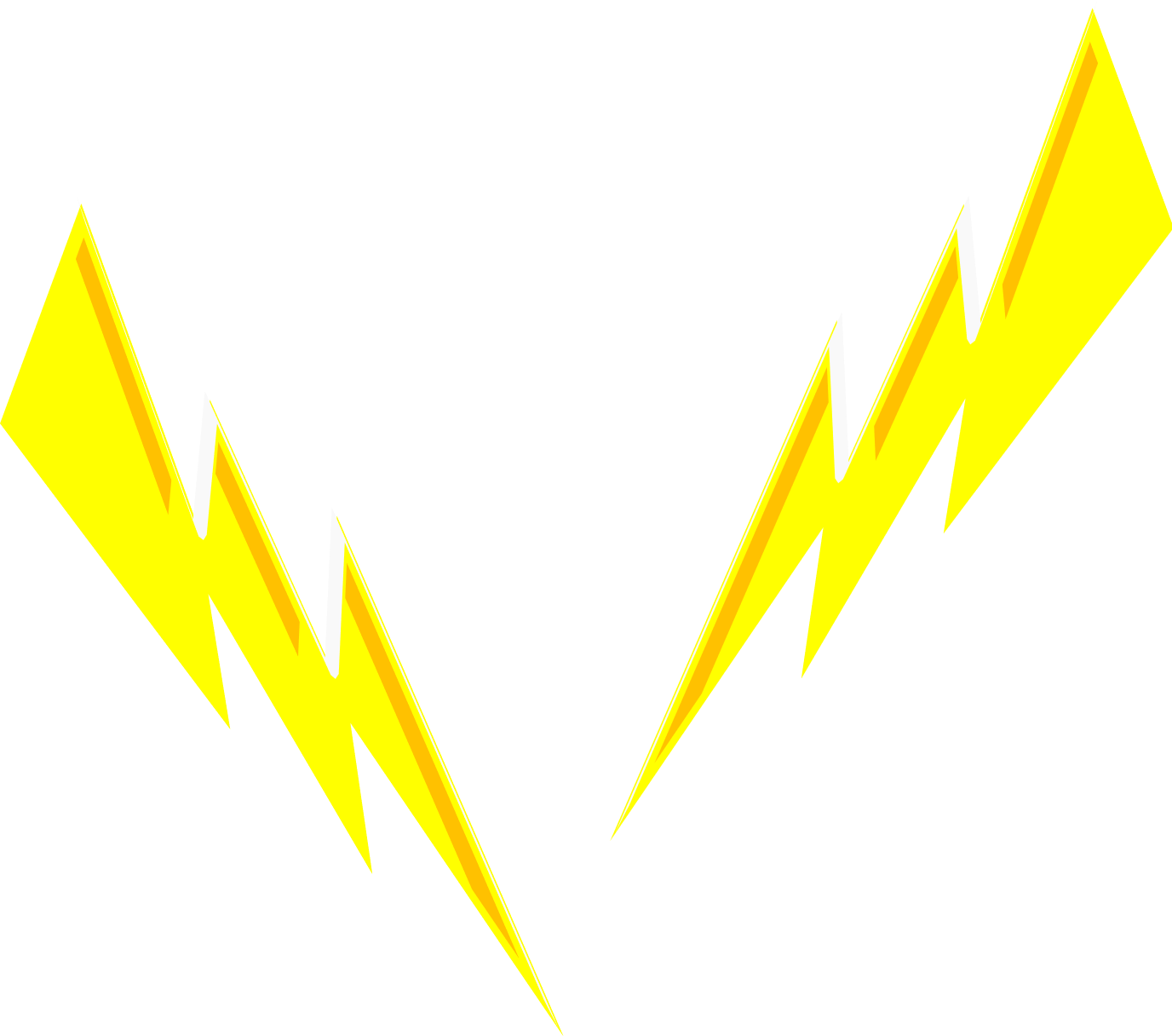 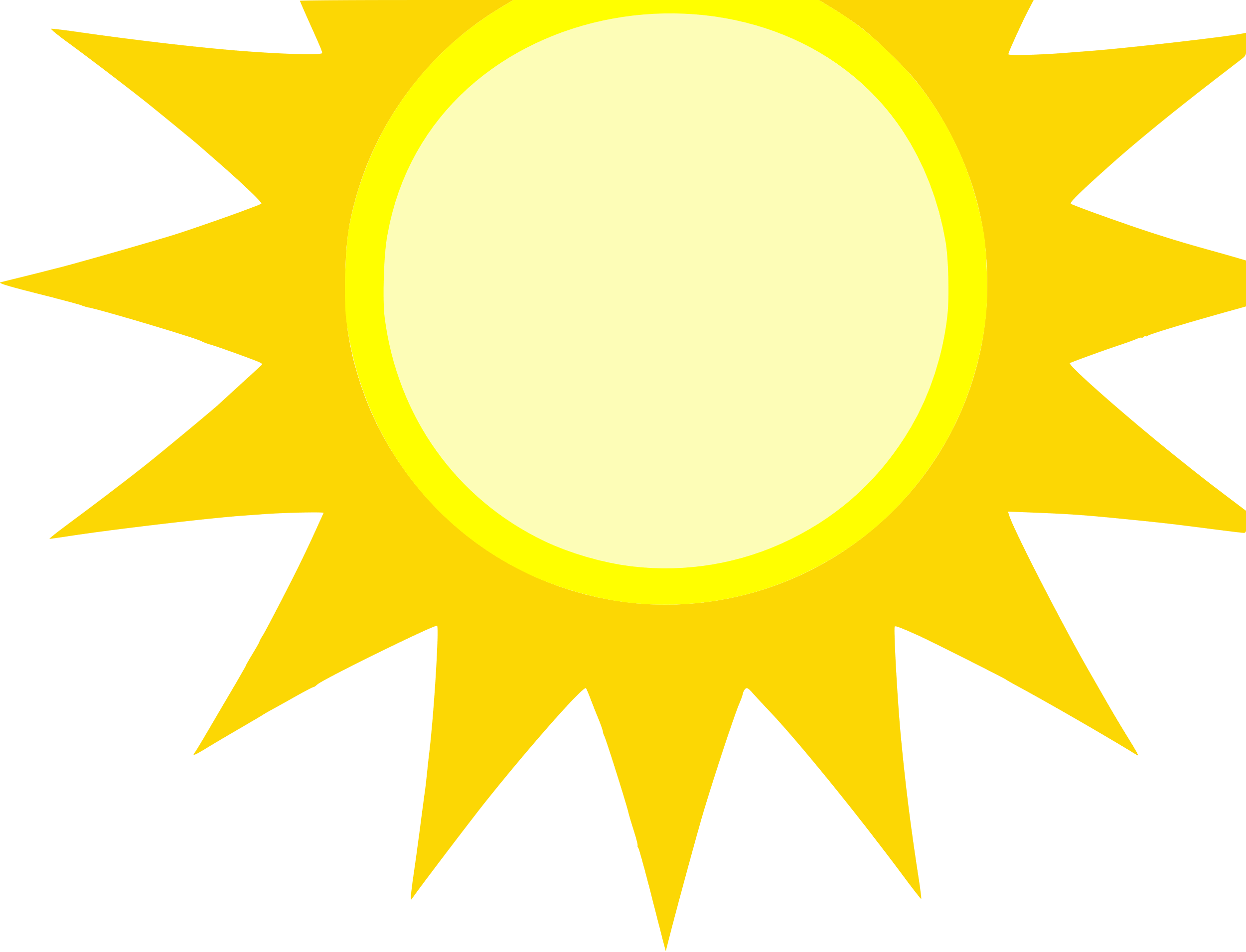 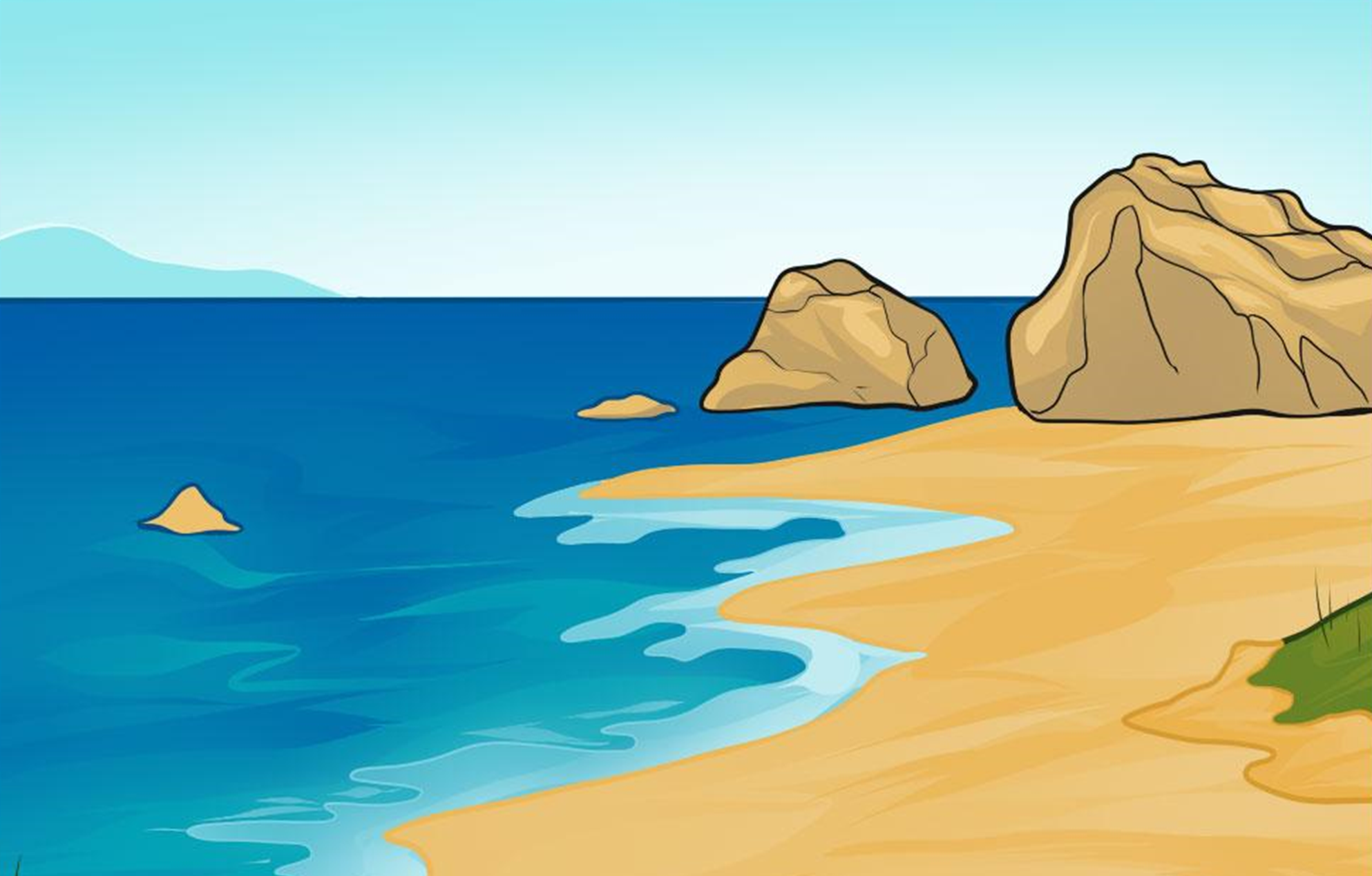 But do notplay with lightning
It is much
much strongerthan static
from yoursocks!
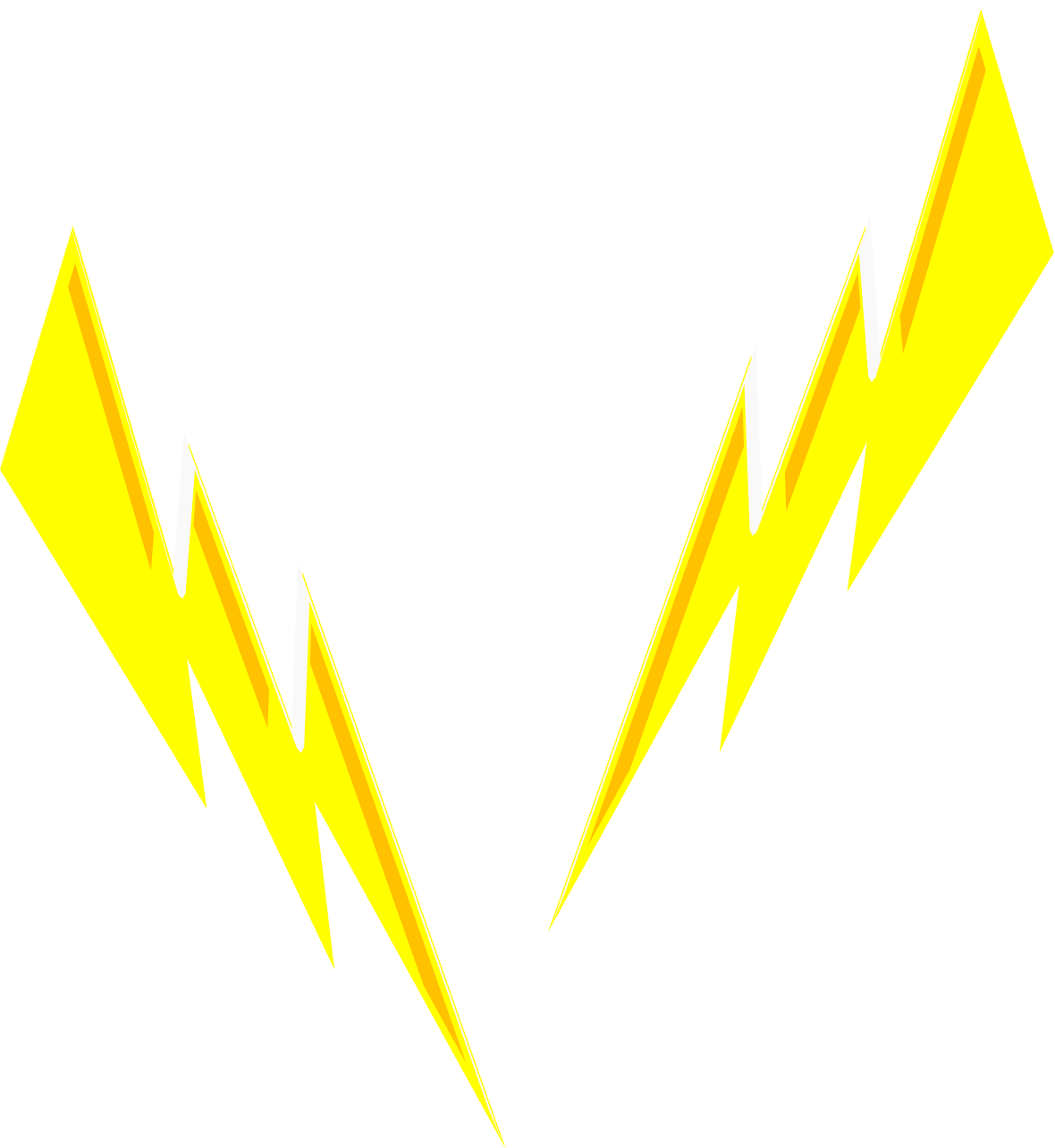 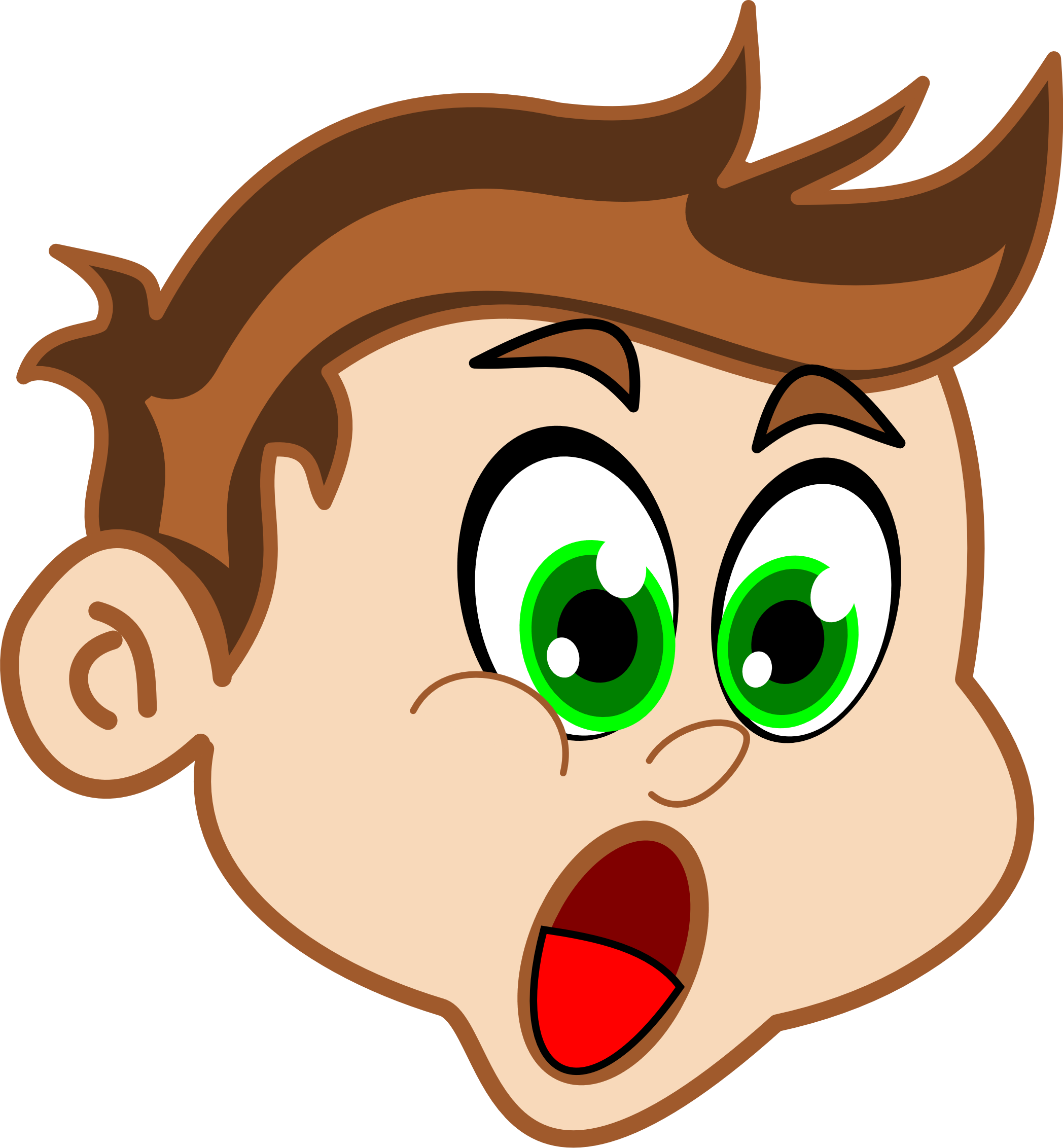 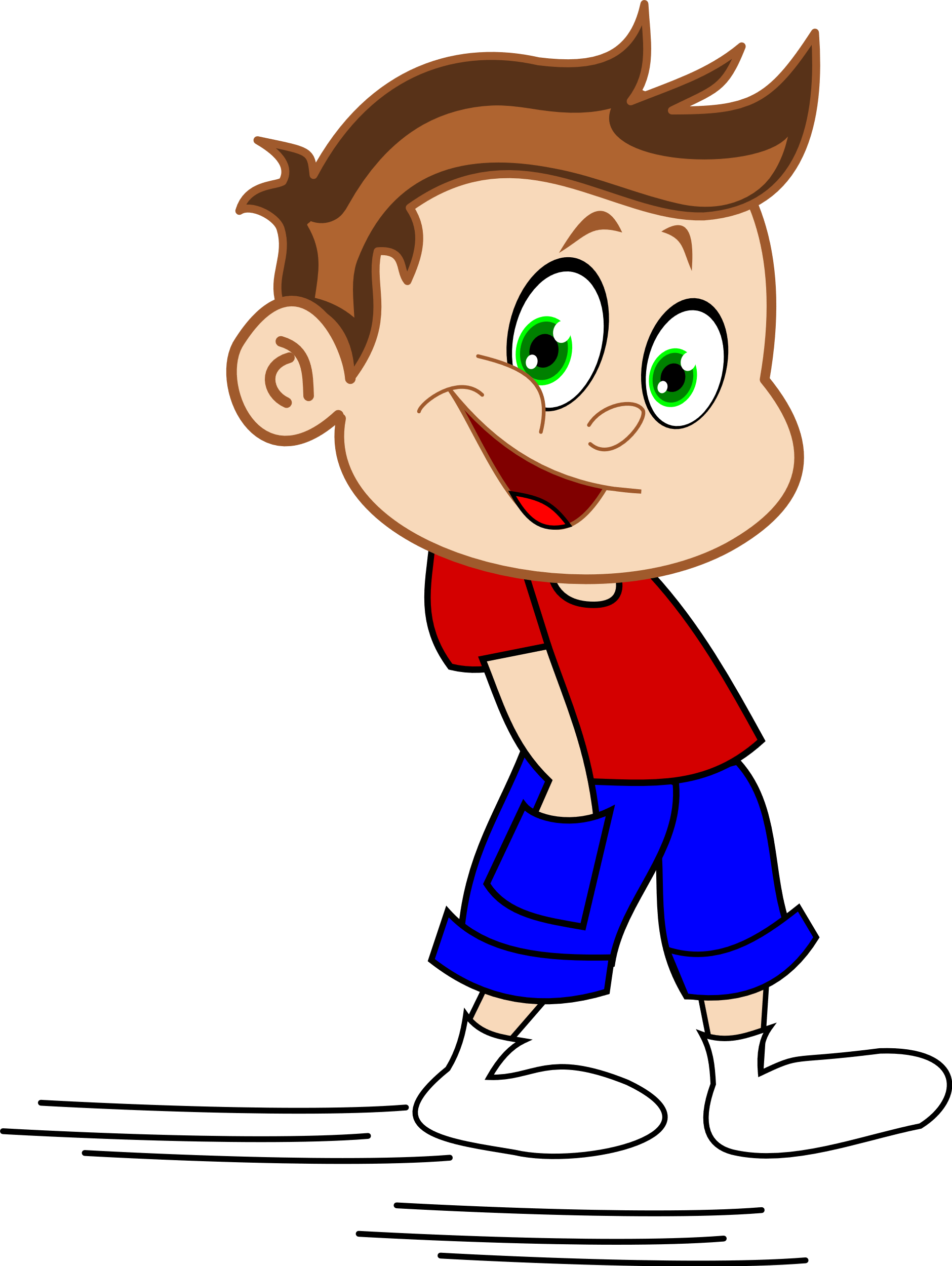 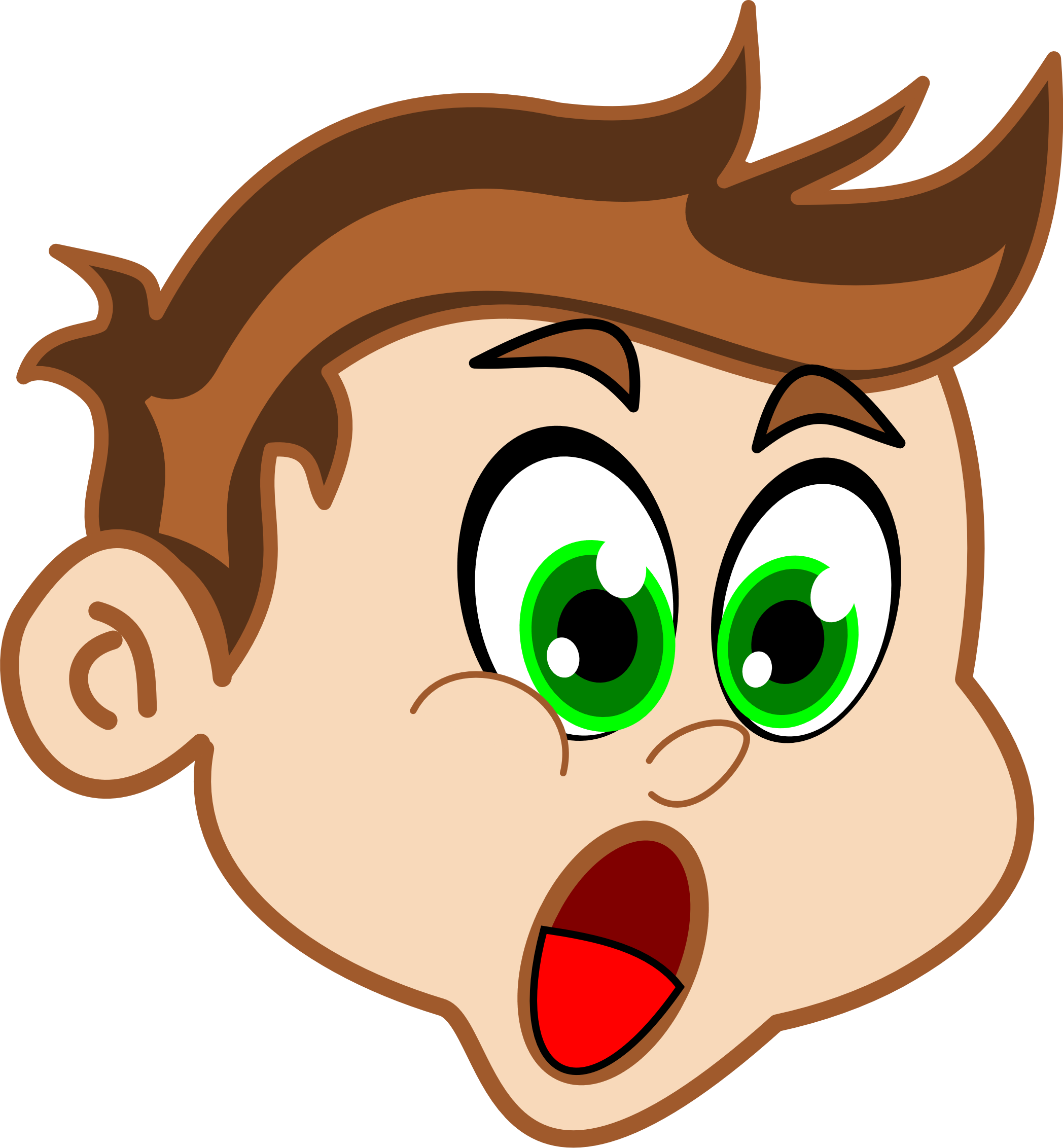 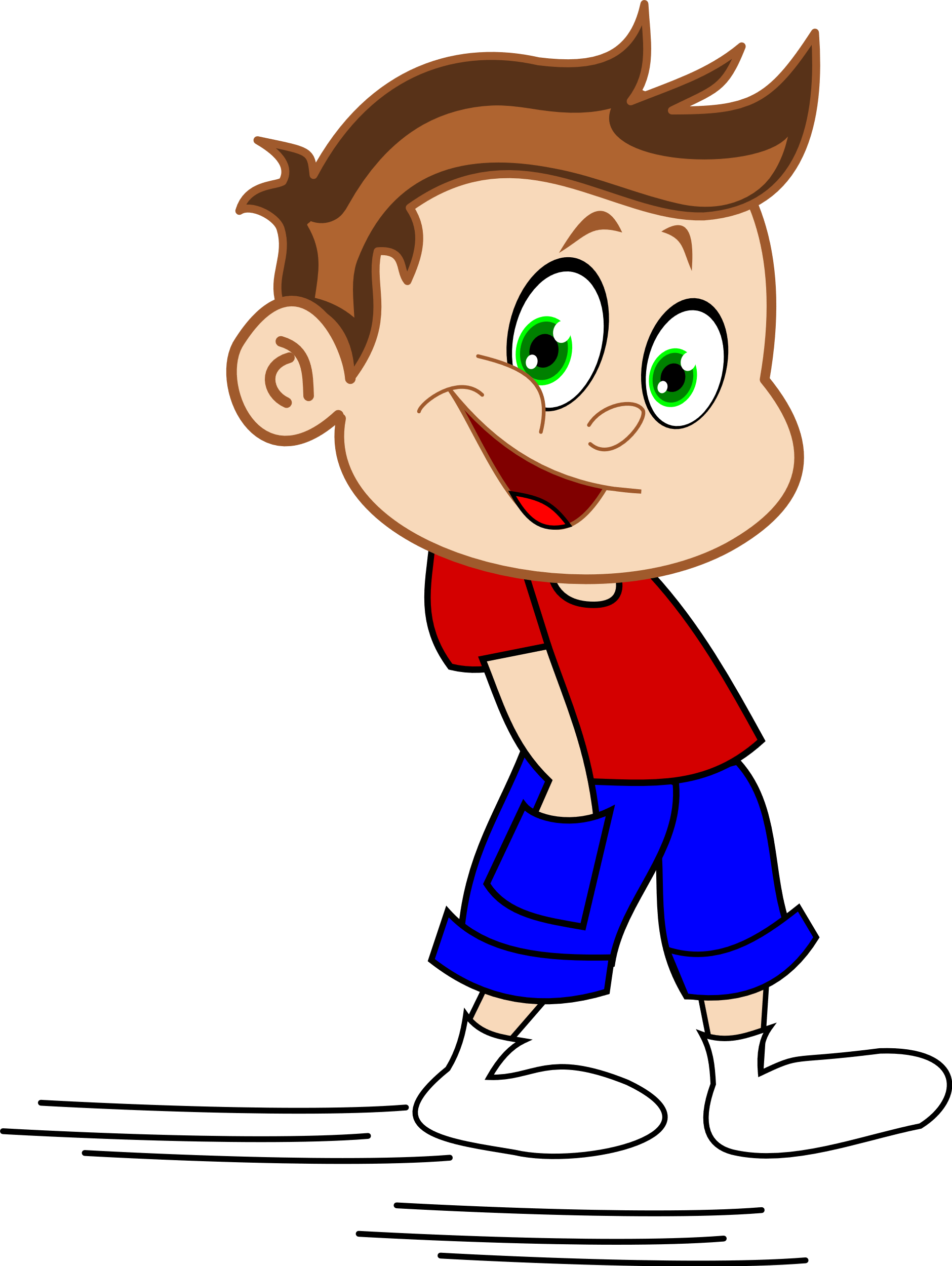 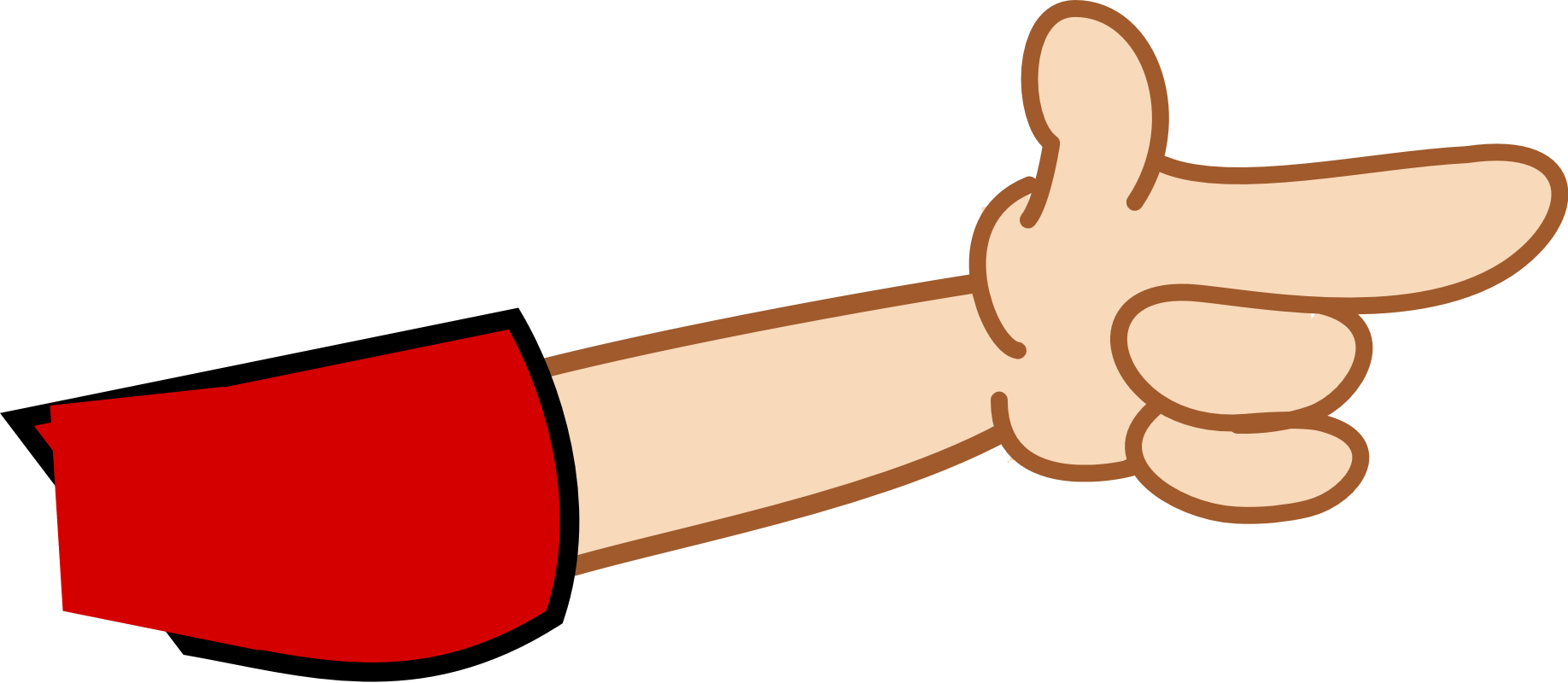 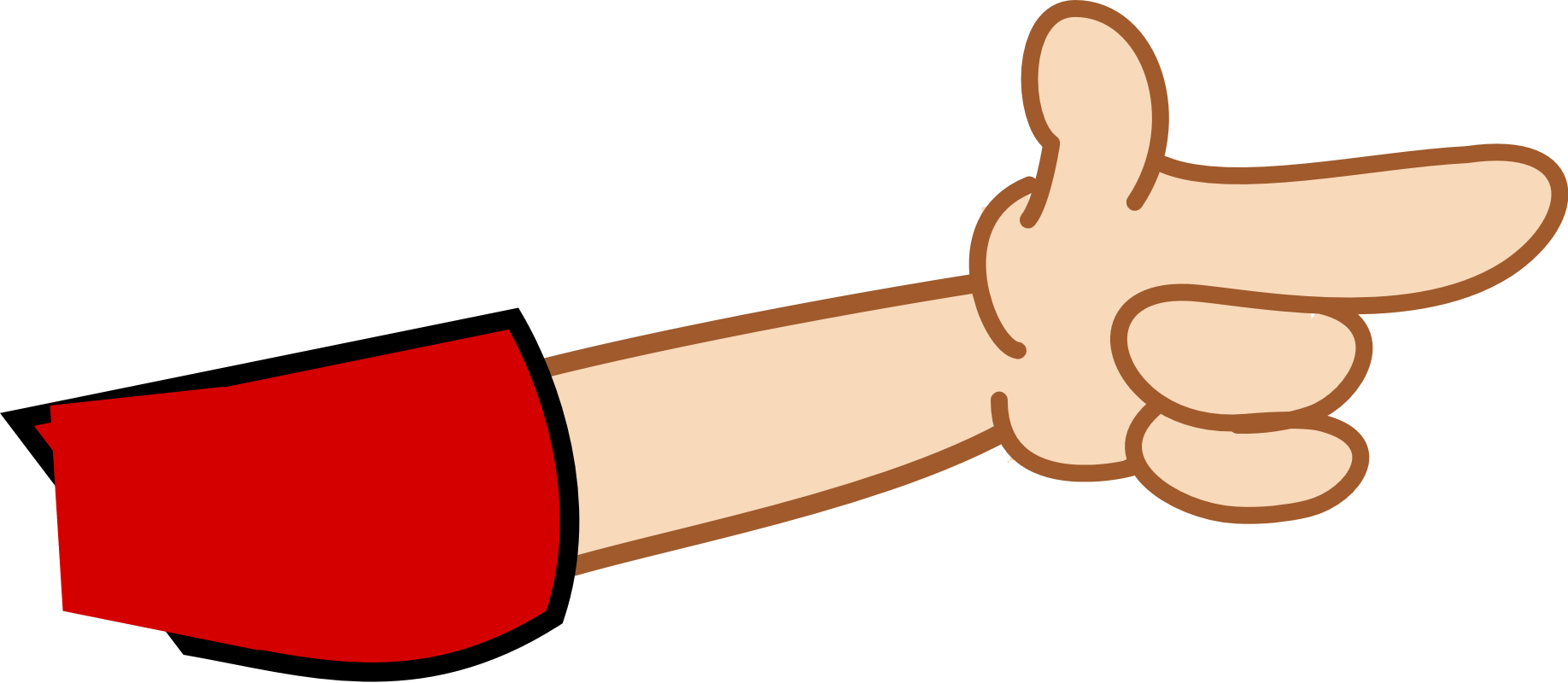